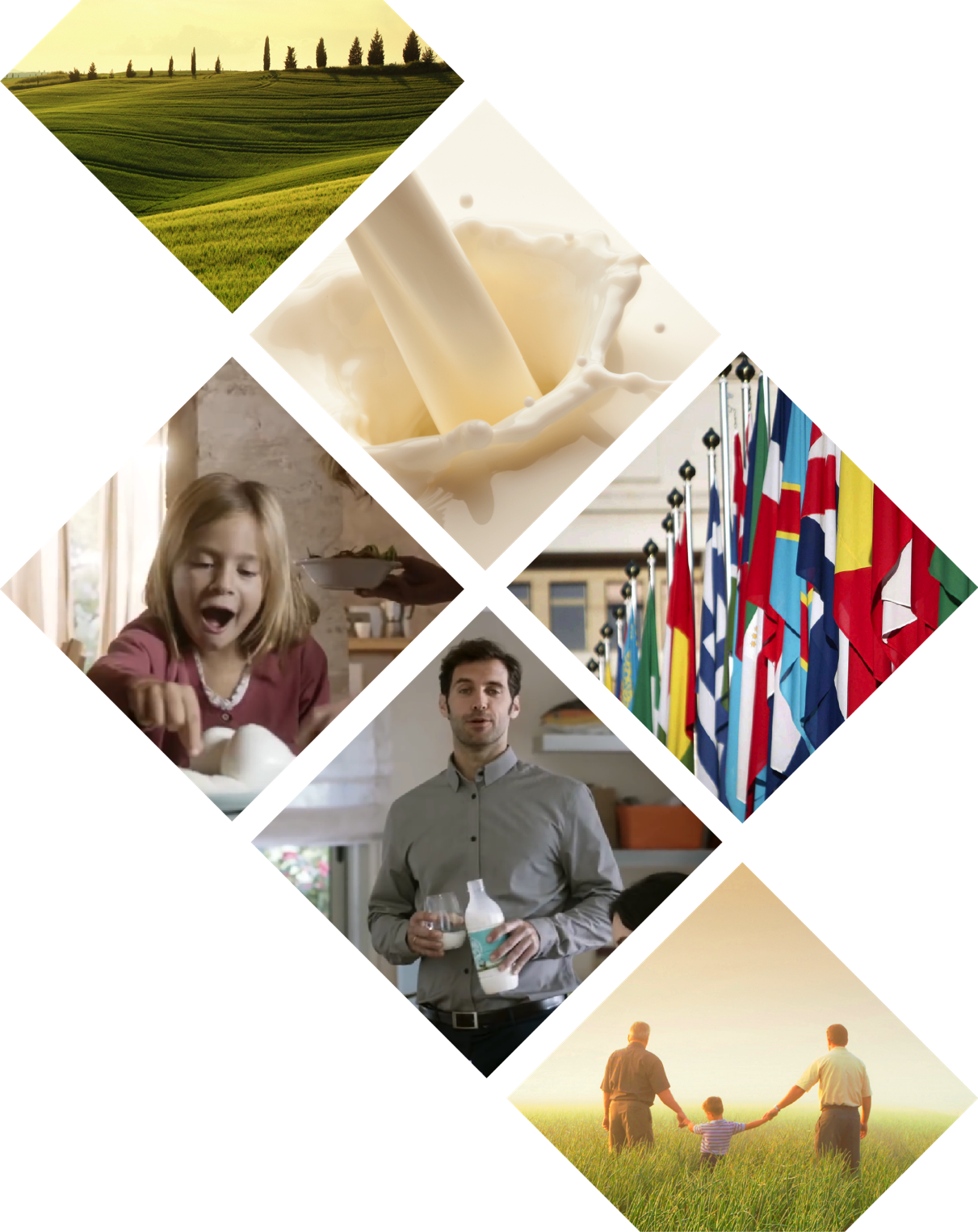 23° RAPPORTO AGROALIMENTARE ER
31 Maggio 2016
GRUPPO
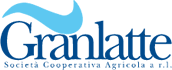 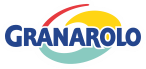 …UNA ISTANTANEA GRANAROLO OGGI
RESTO DEL MONDO
EU
ASSETTO SOCIETARIO DEL GRUPPO
Intesa SanPaolo
Granlatte Scarl
Cooperlat
7 CONSIGLIERI
2 CONSIGLIERI
19,78%
77,48%
2,74%
7 consiglieri di Granarolo su 9 sono allevatori
Granarolo S.p.A.
100%
60%
90%
50%
75%
65%
50%
100%
50%
60%
Granarolo International S.r.l.
Centraledel GustoS.r.l.
PastificioGranaroloS.r.l.
Zeroquattro
Logistica
S.r.l.
CaseariaPoddaS.r.l.
Conbio
S.r.l.
CalabrialatteS.p.A.
Zeroquattro
S.r.l.
AmalatteaItalia S.r.l.
GennariItalia S.r.l.
55%
51%
100%
100%
100%
51%
60%
EuropeanFoodsLtd
GranaroloFrance S.A.S.
Granarolo UKLtd
Yema Distribuidora de Alimentos Ltda.
GranaroloBaltics OÜ
Granarolo Iberica S.L.
GranaroloChile S.p.A.
Granarolo
China
Commercial Relations Office
Company Structure  Feb. 2016
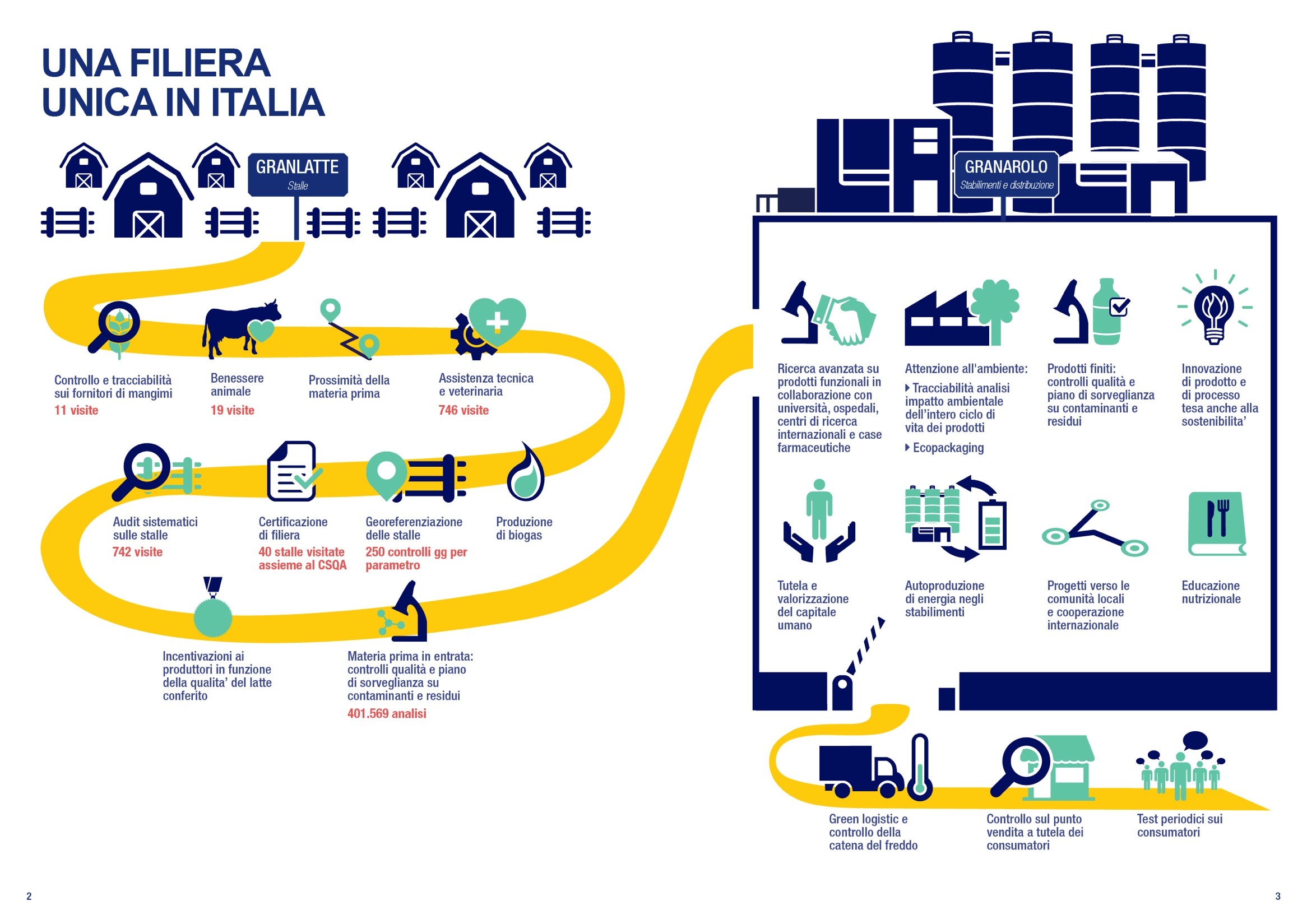 2.000.000
di analisi/anno
sul prodotto finito
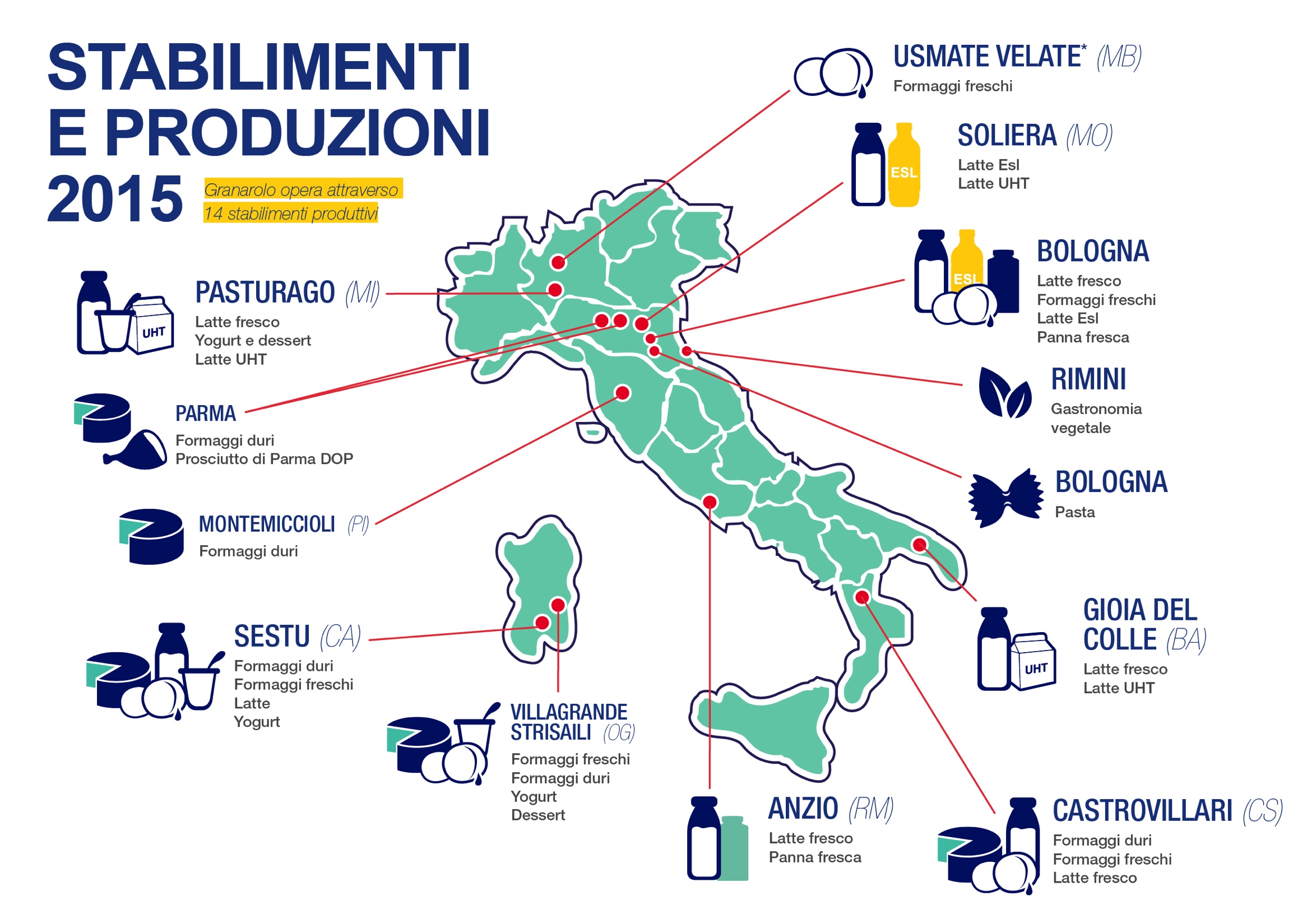 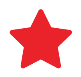 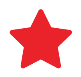 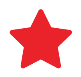 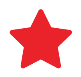 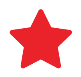 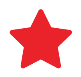 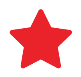 PASSATO
E OGGI
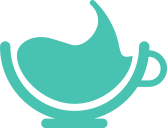 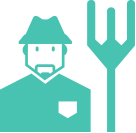 8,5 milioni   di quintali di latte lavorato/anno
1.000 allevatori   in 12 regioni italiane
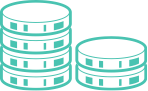 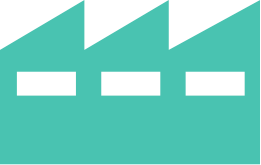 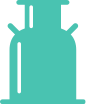 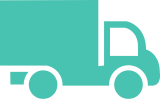 Oltre 1 miliardo di euro   di fatturato a fine 2015
14 stabilimenti   in 7 regioni italiane
1.000 camioncini   per la distribuzione a 50.000 punti  vendita
70 mezzi di raccolta   della materia prima alla stalla
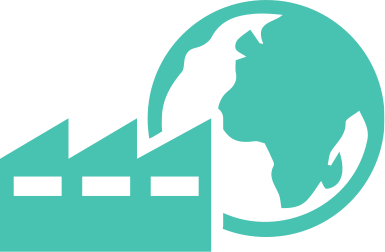 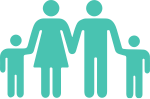 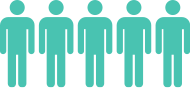 6 stabilimenti all’estero   (2 in Francia, 1 in Cile, 2 in Brasile, 1 in Nuova Zelanda)
Oltre 2.400 dipendenti   (nel 2009 eravamo 1.537)
20.000 famiglie che traggono   il proprio reddito dal lavoro di noi tutti
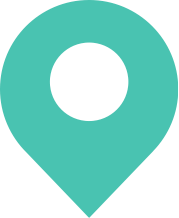 Siamo presenti in 56 paesi del mondo
GRANAROLO: l’ANNO PROSSIMO FESTEGGEREMO 60 ANNI
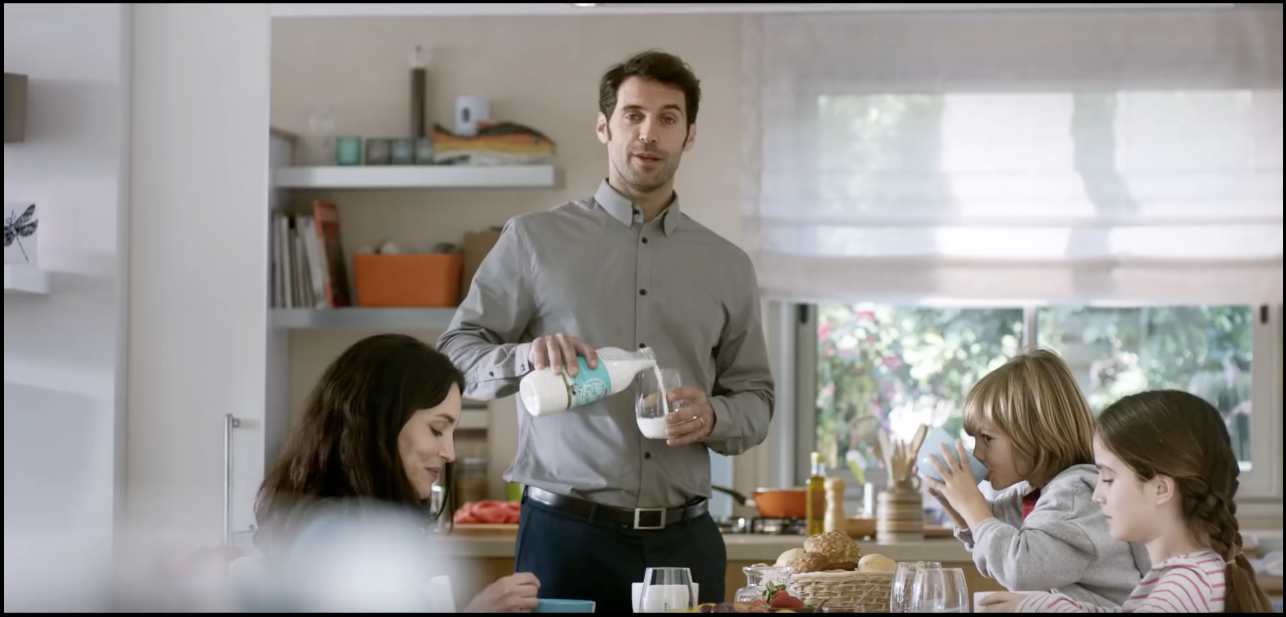 Il principale gruppo dairy in Italia con una recente espansione nel mercato europeo, riconosciuto come:
1° contributore alla crescita del mercato dairy;
1° player nel mercato del latte fresco;
2° player e brand leader nel mercato del latte UHT;
3° player nel mercato dello yogurt;
2° player nel mercato dei formaggi freschi.

3° player nel mercato del vegetale
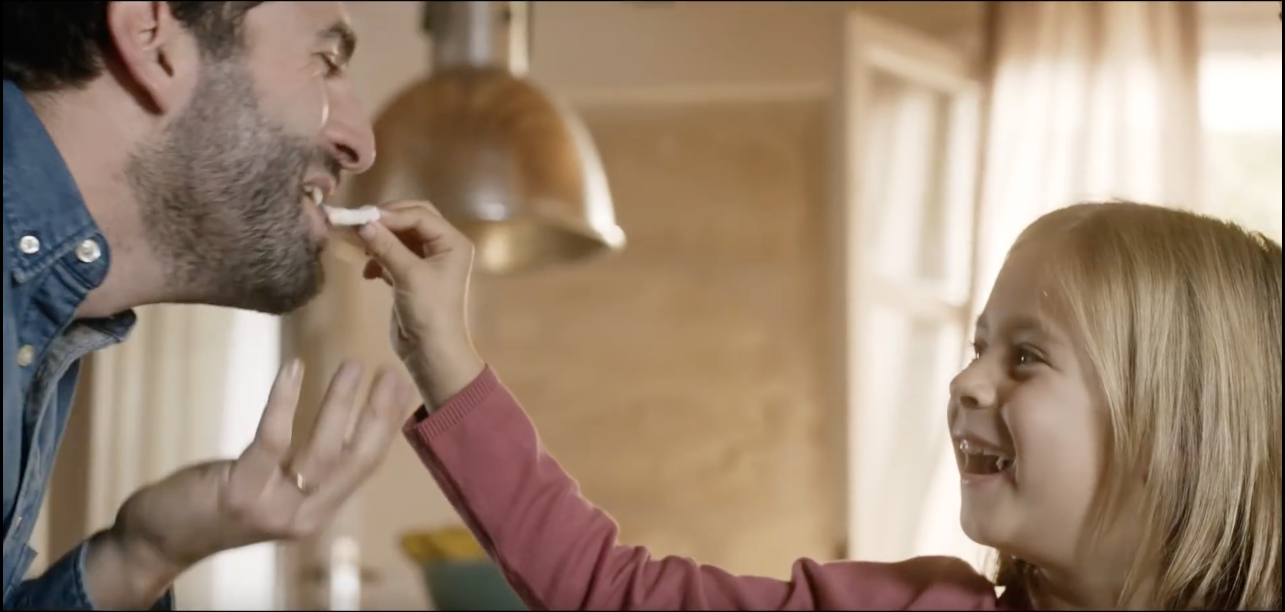 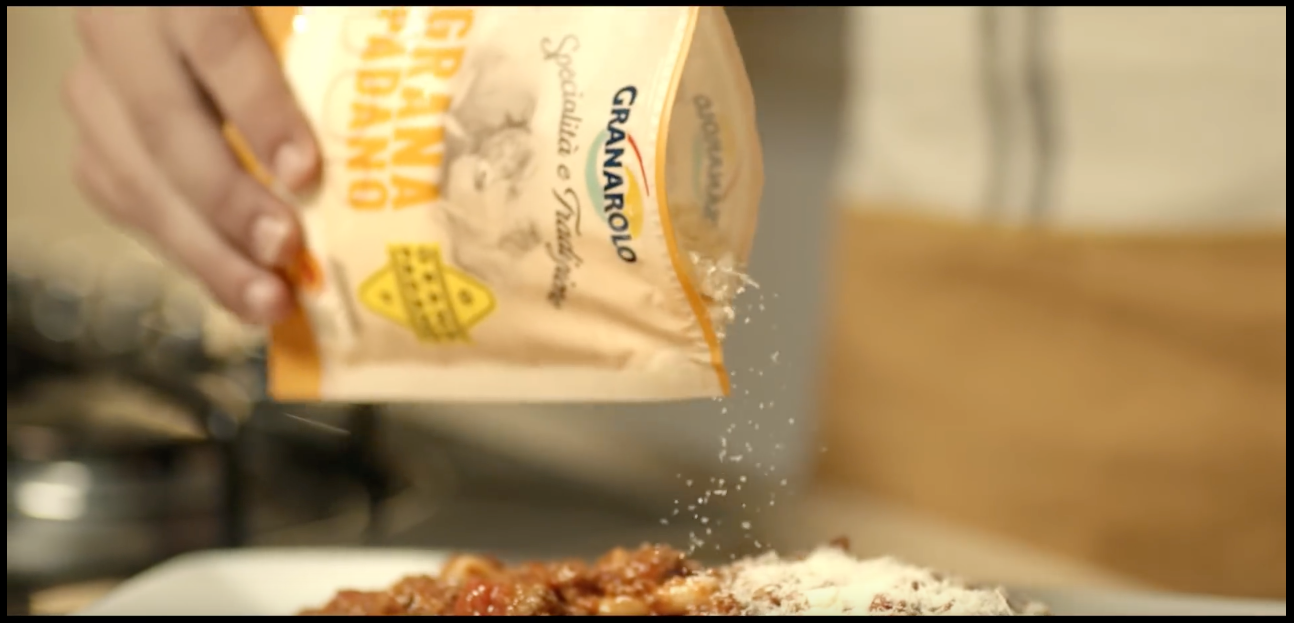 la nuova comunicazione televisiva : 
non solo latte alta qualità maGranarolo Italiana Bontà
…COSA È SUCCESSO ALLA FILIERA AGROALLEVATORIALE
IL MERCATO INTERNAZIONALE DEL LATTE: I PREZZI (€/100 kg)
Nel corso del 2015, le quotazioni internazionali e nazionali del latte spot hanno continuato a scendere toccando un punto di minimo nel corso dell’estate, per poi risalire leggermente verso fine anno. In Italia, l’accordo raggiunto a fine novembre garantisce 36 €/100 litri + 1 cent dai fondi UE convogliati dal MIPAAF.
Fonte: MMO
PREZZO DEL LATTE CRUDO BOVINO
(variaz. marzo 2016 su marzo 2014)
Fonte: Commissione Europea, Clal
TREND DELLE MATERIE PRIMEAndamento IOFC (ricavo-costo alimentazione)
Fonte: Elaborazione CLAL, ZMP, FranceAgriMer
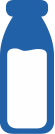 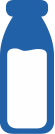 MERCATO LATTIERO CASEARIO ITALIANOTREND 2015
4,3
9,0
latte equivalente
Export Dairy Italia
latte equivalente
Import Dairy Italia
mln tons
mln tons
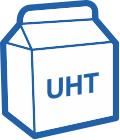 -9,5%
+0,3%
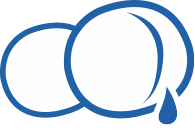 -5,6%
Consumo di latte fresco
Consumo formaggi freschi
Consumo di latte UHT
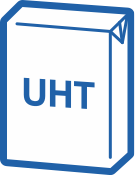 Il 2015 riflette una forte flessione dei consumi di latte rispetto all'anno precedente.
L'export Dairy italiano è costituito per il 93% da formaggi
+2,4%
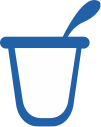 -1,7%
Consumo di yogurt
Consumo di panna UHT
Variazioni a valore 2015 vs 2014
Fonte: ACNielsen I + S + LS e IRI Infoscan I + S + LSP
IMPORTAZIONE DAIRY - CINA E RUSSIA
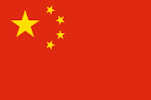 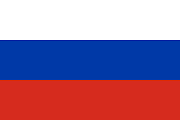 Importazioni Dairy - Cina
Importazioni Dairy - Russia
Cina ha iniziato a produrre internamente, riducendo la sua dipendeza dall’estero
L’inizio dell’embargo alimentare in Russia ha acuito il calo delle importazioni
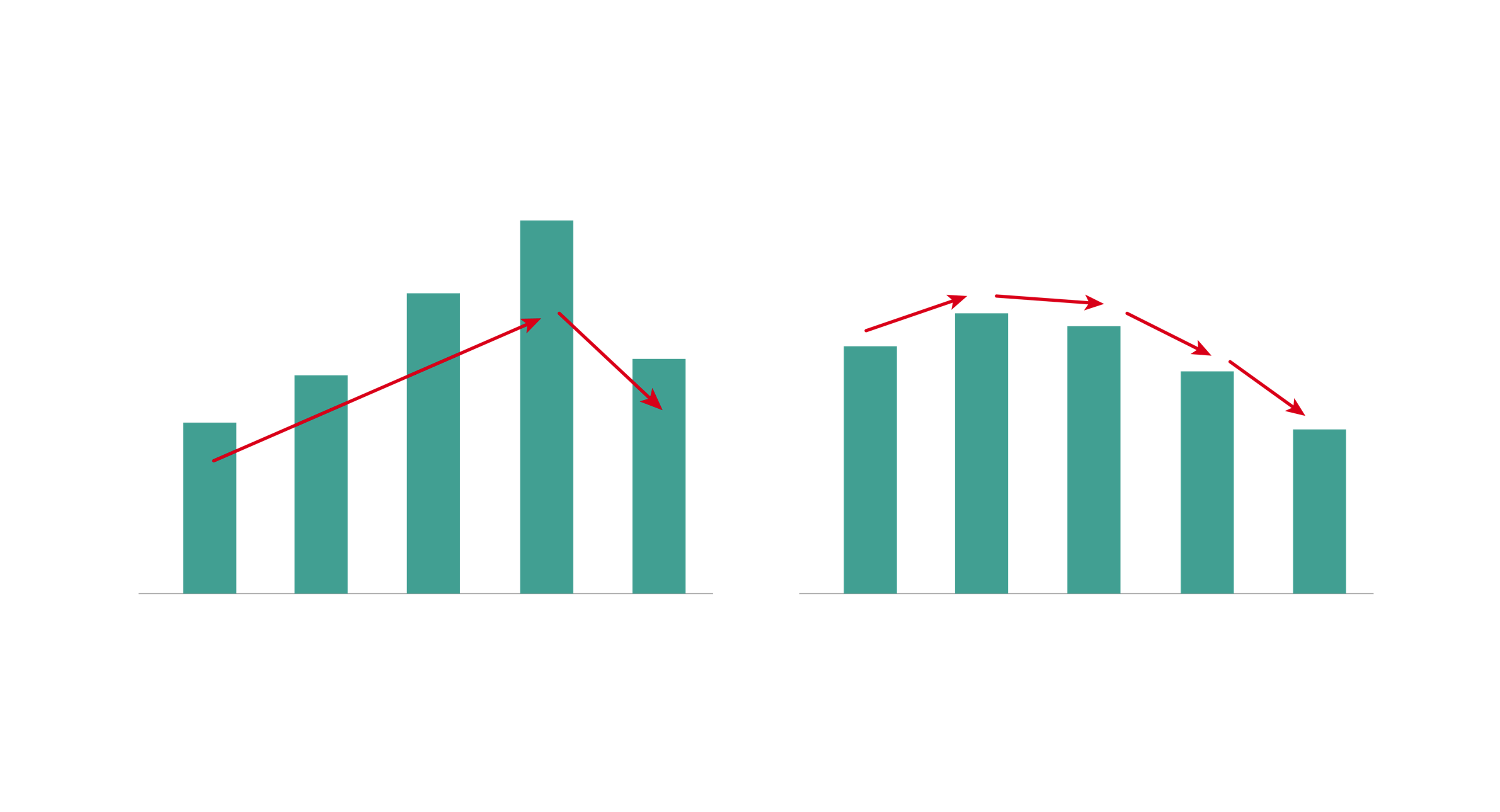 (3,4)%
+24,2%
+12,3%
(14,7)%
(37,2)%
+37,3%
(26,9)%
+27,1%
*********
*********
2011
2012
2013
2014
2015
2011
2012
2013
2014
2015
INIZIO EMBARGO
Fonte: **************
…COSA STA FACENDO GRANAROLO IN QUESTO FRANGENTE
RAFFRONTO FRA GLI ANDAMENTI DEI CONSUMI DI LATTE IN ITALIA ED I CONFERIMENTI DI LATTE IN GRANLATTE dal 2010 al 2015 (Tons x 1000)
L’AREA DI PRODUZIONE, I VOLUMI E I CONSIGLIERI
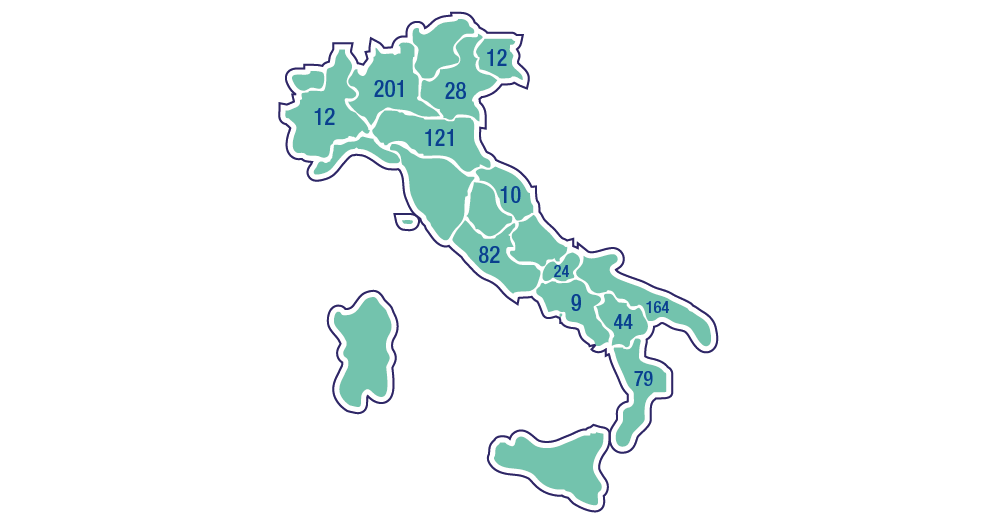 Allevamenti conferenti a Granlatte nel 2015 Totale n. 764
Quasi un terzo di loro (31%) risiede in Lombardia, area in cui si trova la maggioranza delle aziende di grandi e medie dimensioni. A seguire c’è la Puglia, col 24% dei Soci, i quali gestiscono principalmente aziende familiari di piccole dimensioni. In ordine decrescente, la terza regione è l’Emilia Romagna (18%), anche questo territorio di aziende familiari.
Alla base sociale di Granlatte si aggiungono 3 Cooperative Socie che conferiscono a Granlatte:
Casilina in Lazio > 32 stalle
Assolac in Calabria >  79 stalle
Piemonte latte in Piemonte > 10 stalle
19 consiglieri di Granlattesu 21 sono allevatori
GRUPPO GRANAROLO:RISULTATI 2015
TOP PLAYER FOOD&BEVERAGEITALIA*
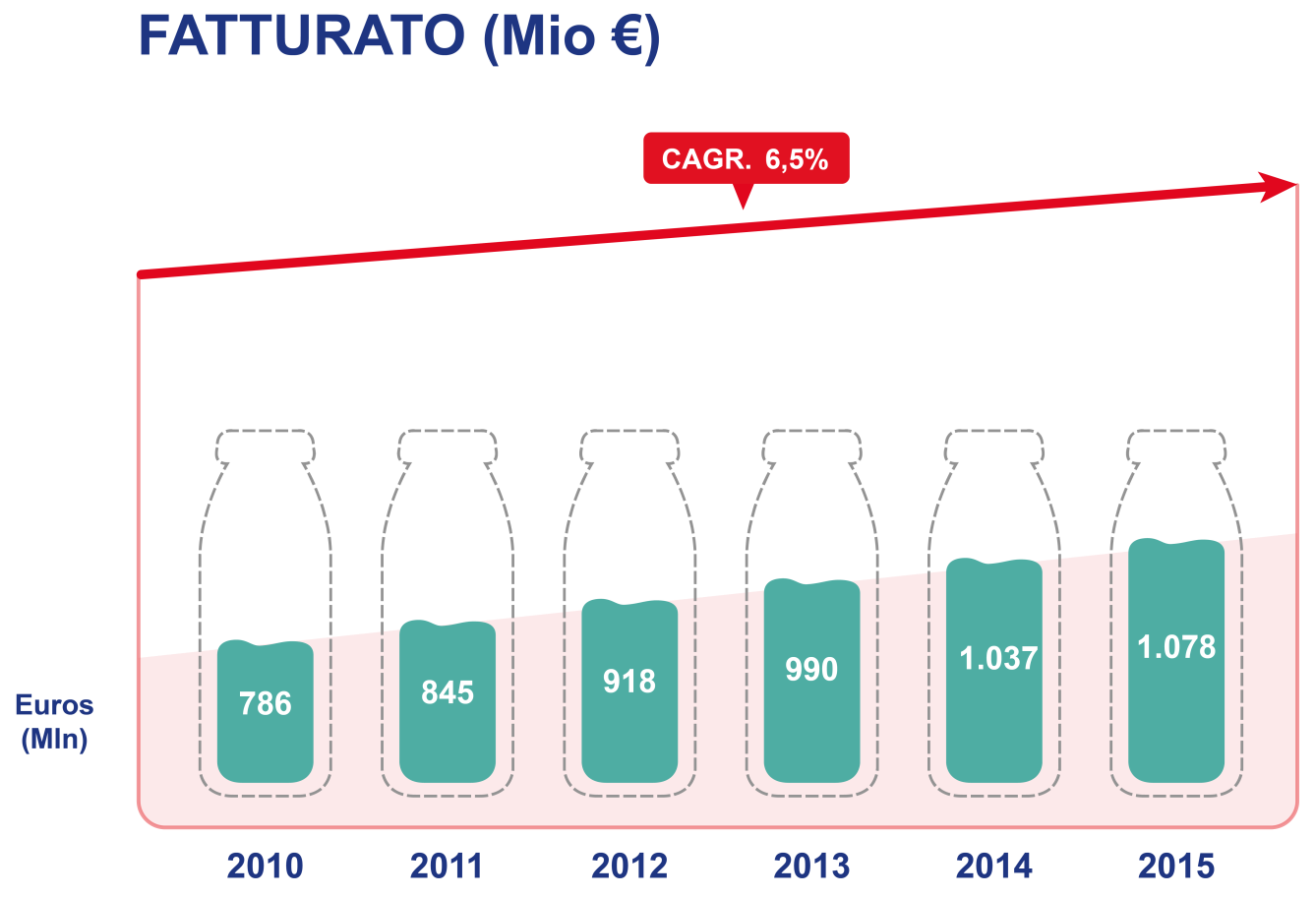 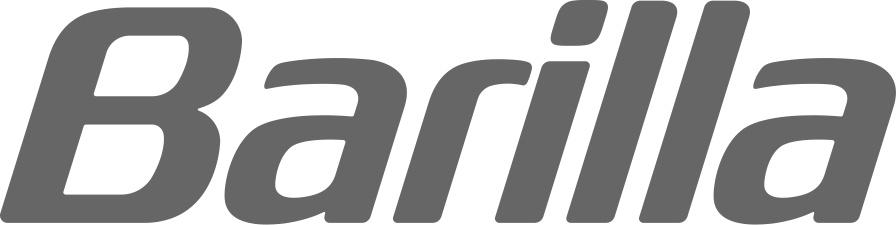 1°
1.777
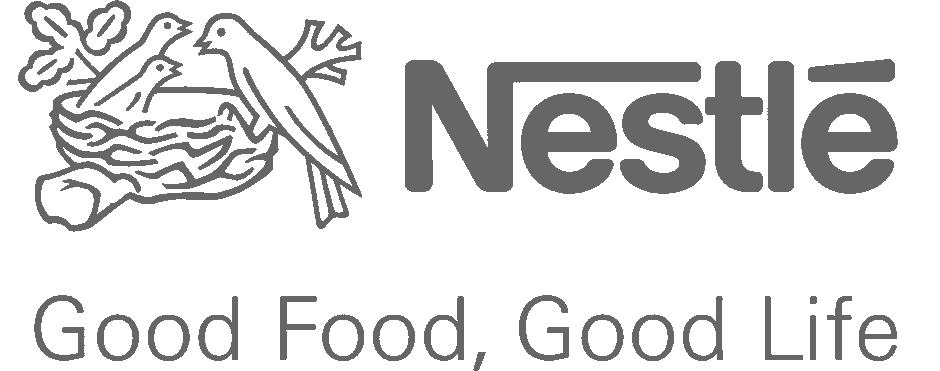 2°
1.505
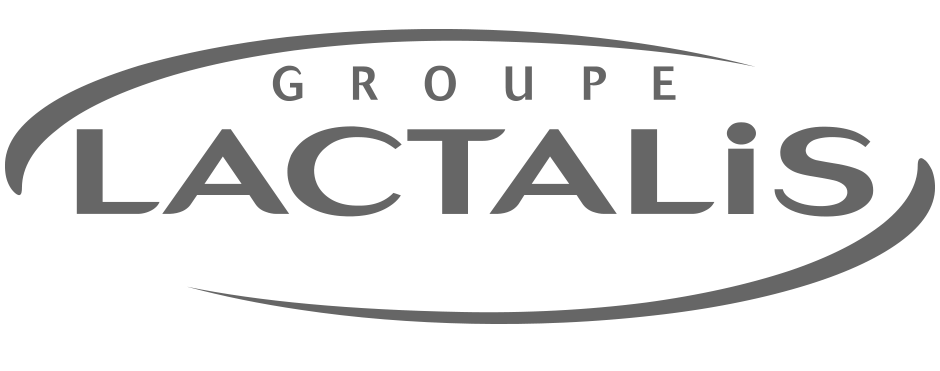 3°
1.472
4°
1.411
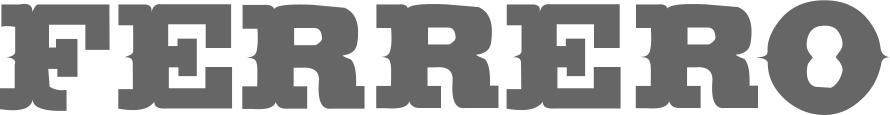 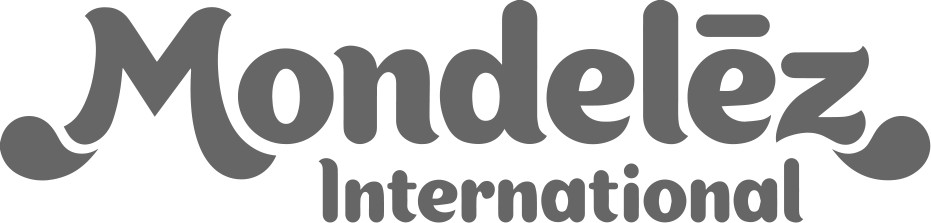 5°
827
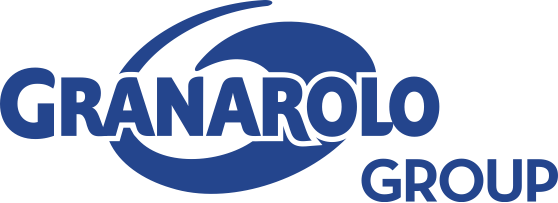 6°
771
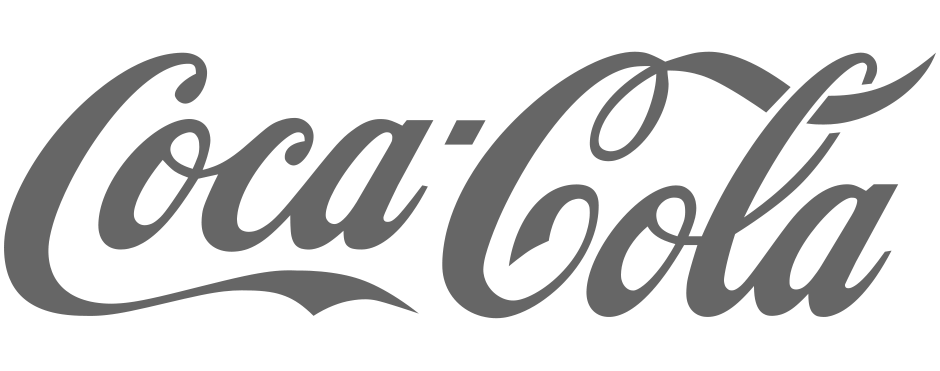 7°
695
*Fonte: IRI Infoscan Totale Italia ISLSP – YTD Dicembre 2015
Fonte: dati interni
DIVIDENDI CUMULATI
Granaroloha distribuito 31,4 MILIONIdi dividendi negli ultimi 6 anni.
Dati in Euro ‘000
NON È UNA DIFFERENZA DI POCO CONTO, PRODUCIAMO RICCHEZZA PER RIDISTRIBUIRLA AI SOCI
IL MERCATO LATTIERO CASEARIOTREND 2015 - MONDO
Considerando l'andamento piuttosto stabile dei consumi interni in Europa risulta evidente come l'export sia un fattore strategico per il settore europeo
+2,0%
+3,4%
Il 2015 ha confermato un trend dei consumi mondiali del settore Dairy in crescitaDi particolare interesse il segmento formaggi in cui l'export italiano è cresciuto del 9%
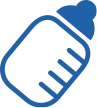 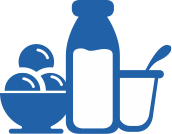 Consumo di latte e derivati
Consumo polvere di latte
+1,9%
+1,8%
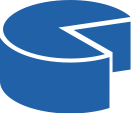 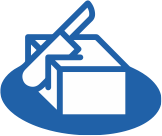 Consumo burro
Consumo formaggi
Fonte: FAS - USDA
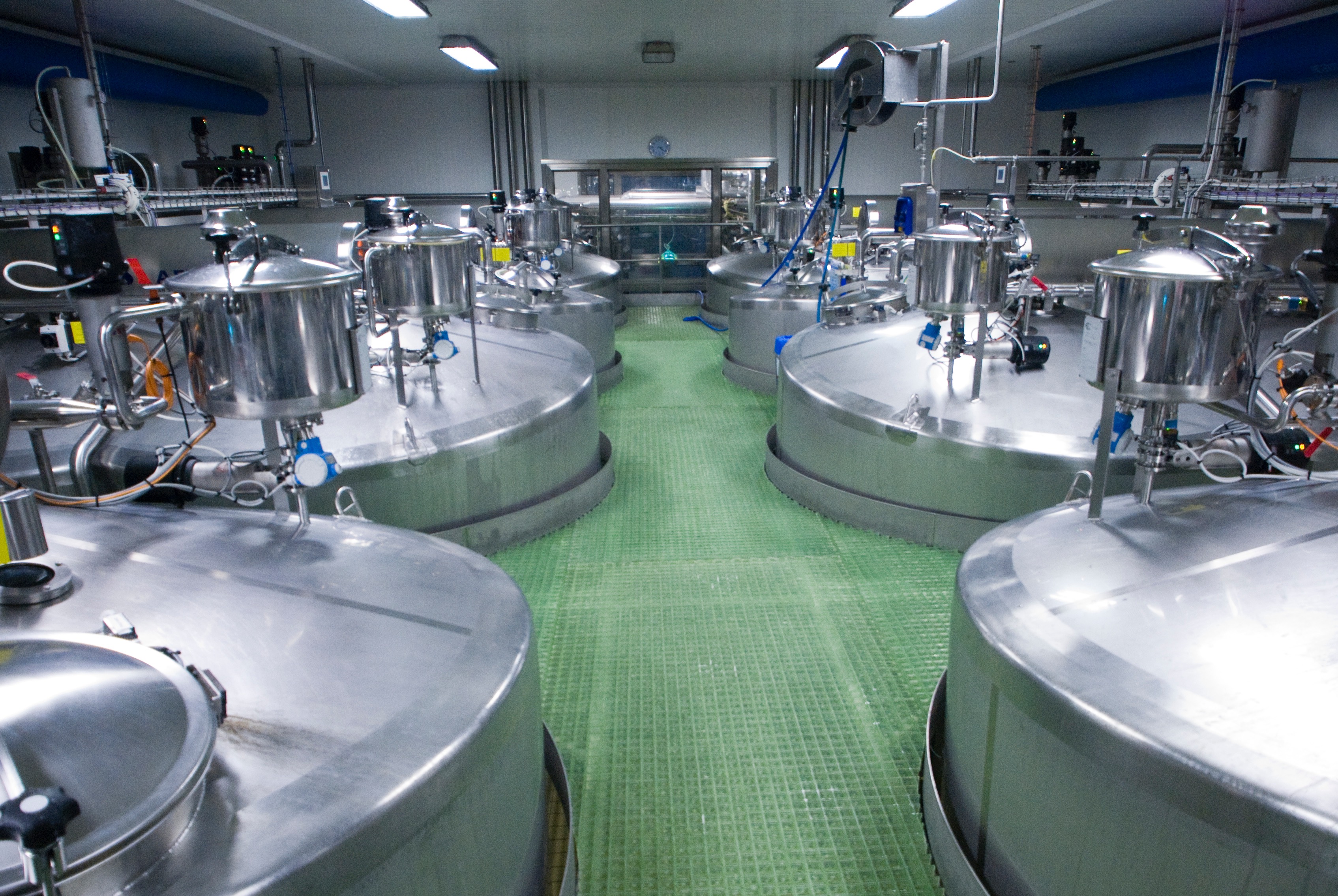 COOPERAZIONE NEL
MERCATO DAIRY ITALIANO
l’88% delle aziende alimentari italiane ha meno di 10 addetti
Con aziende di queste dimensioni come potremo raggiungere i 50 miliardi di export ?
Cooperazione lattiero-casearia italiana 
772 cooperative associate
12.800 numero di addetti 
6,9 miliardi di Euro fatturato del settore lattiero-caseario
46%:  incidenza del fatturato della cooperazione lattiero-casearia sul totale Italia
40% delle aziende del lattiero- caseario esporta (contro il 34% medio delle coop di tutti i settori)
11% del fatturato delle vendite è fatto all’estero (contro il 17% medio delle vendite realizzate dalle coop di tutti i settori)
Fonte: Nomisma - 2014
CONFRONTO DI POSIZIONAMENTO DI PREZZO
(Prezzo medio all'export 2014 , euro /chilo)
NOI NON VENDIAMO COMMODITY
LO SVILUPPO PER PAESE E PRODOTTO
IL GRUPPO GRANAROLO HA AVVIATO DA TEMPO CON SUCCESSO UN IMPORTANTE PERCORSO DIINTERNAZIONALIZZAZIONE PER COGLIERE PIENAMENTE LE POTENZIALITÀ DEI MERCATI ESTERI
Internazionalizzazione e sviluppo del business all’estero
4%
20%
NET SALESFY 11
NET SALESFY 15
ITALIA
ITALIA
80%
96%
ESTERO
ESTERO
Diversificazione dei prodotti attraverso la crescita esterna
10%
8%
NET SALESBY BU FY 15
NET SALESBY BU FY 11
20%
40%
40%
LATTE
LATTE
60%
12%
YOGURT E DESSERT
YOGURT E DESSERT
FORMAGGI E BURRO
FORMAGGI E BURRO
10%
ALTRI
ALTRI
IL PERCORSO DI INTERNAZIONALIZZAZIONE
I RICAVI DI GRANAROLO SONO RADDOPPIATI NEL CORSO DEGLI ULTIMI 15 ANNI CON UNA FORTE SPINTA ALL’ INTERNAZIONALIZZAZIONE VERSO L'EUROPA ED IL RESTO DEL MONDO
RICAVI PER MERCATO
2000
2011
2015
96%
80%
98%
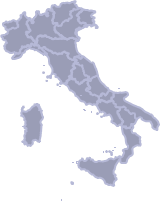 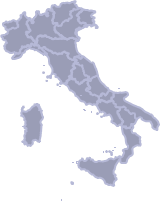 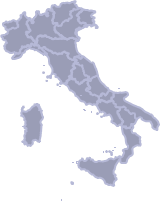 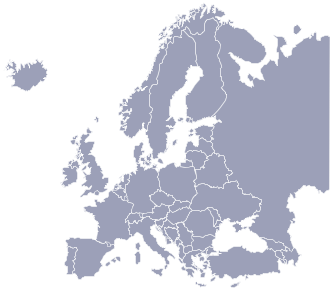 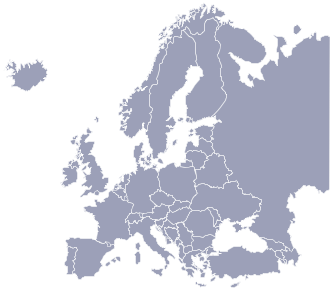 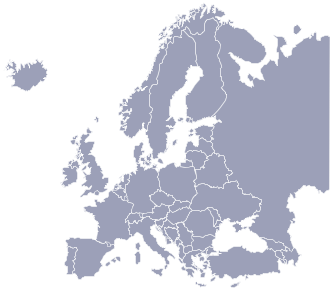 17%
3%
1%
1%
1%
3%
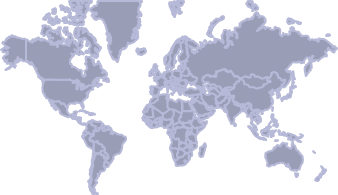 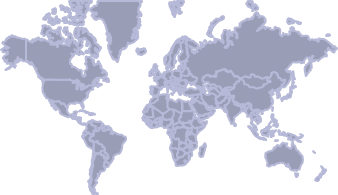 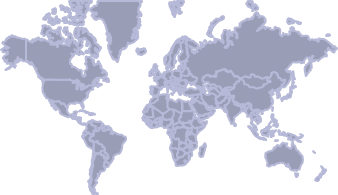 515 mln€
845 mln€
1.078 mln€
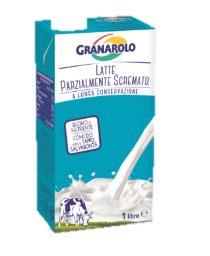 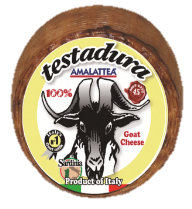 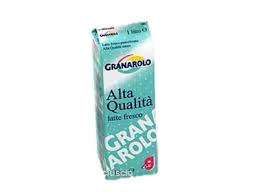 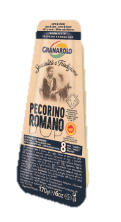 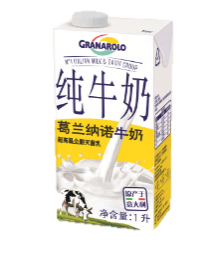 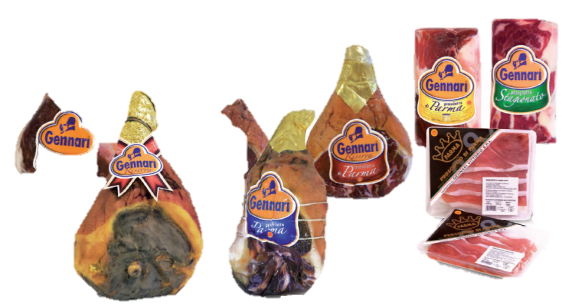 Espansione su nuovi mercati
Leadership nel mercato italiano
Nuovi segmenti produttivi
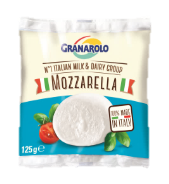 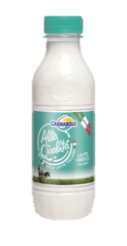 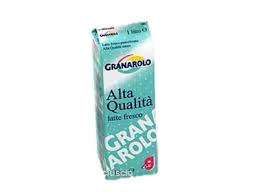 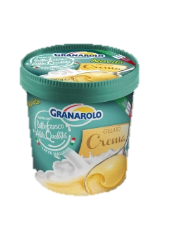 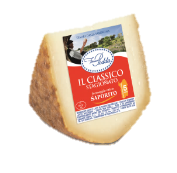 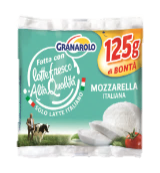 L'EVOLUZIONE DEL GRUPPO GRANAROLO
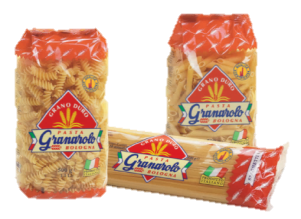 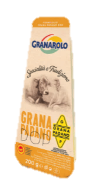 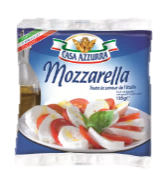 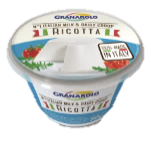 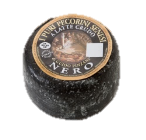 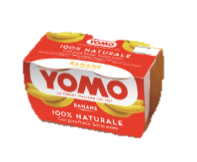 1.078 mln
845 mln
785 mln
515 mln
Evoluzione ricavi consolidati
2000
2004
2011
2015
Diversificazione portafoglio prodotti
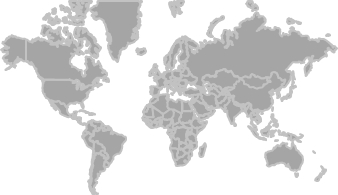 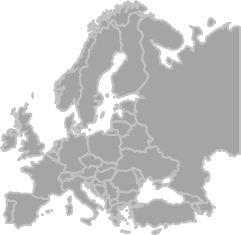 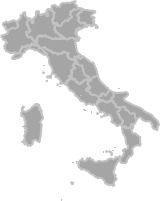 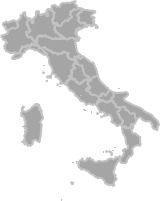 Internazionalizzazione
IL PERCORSO DI M&A
Granarolo ha accresciuto significativamente il suo portfolio prodotti e l’area geografica nella quale si muove
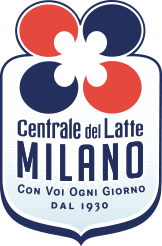 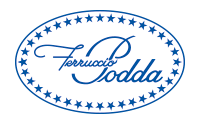 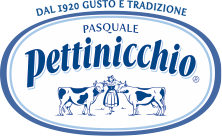 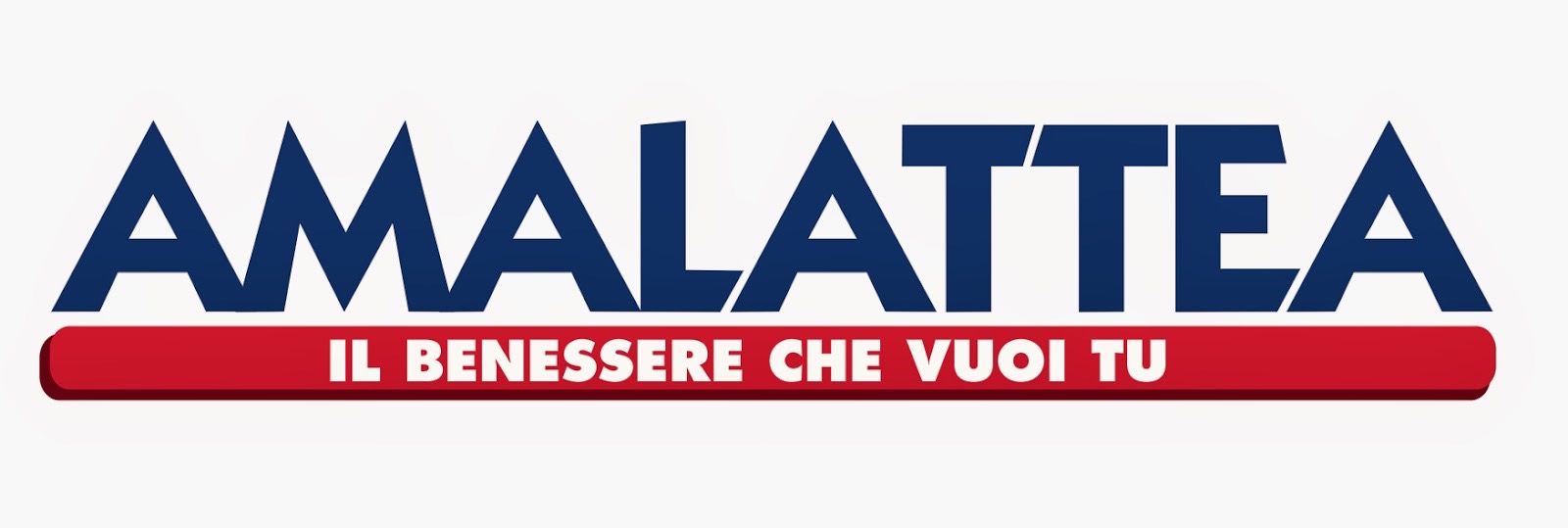 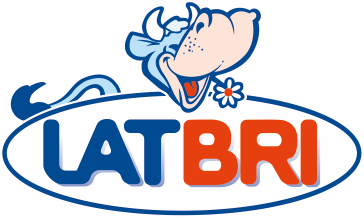 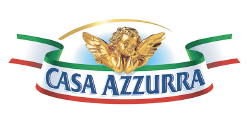 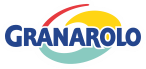 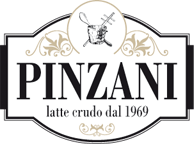 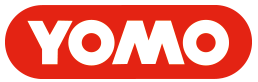 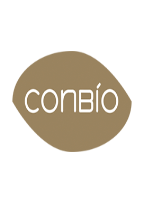 1957
2000
2004
2011
2012
2013
2014
2015
I BRAND DEL GRUPPO IN EUROPA
Belgio e Lussemburgo
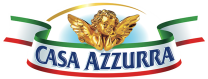 Area scandinava
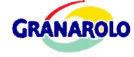 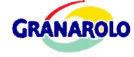 Lituania/Estonia
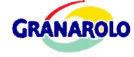 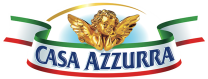 Francia
Italia
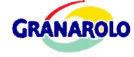 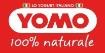 Romania
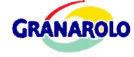 Spagna
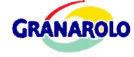 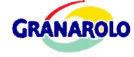 Grecia
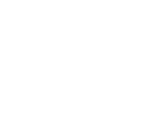 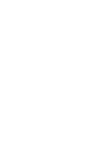 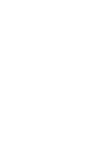 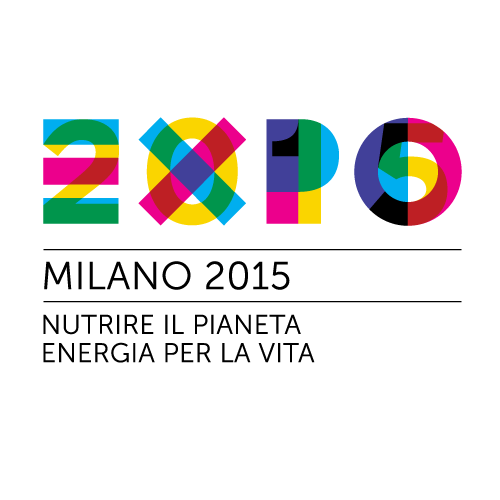 EXPO 2015 E IL DOPO EXPO
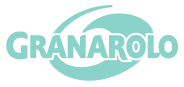 DELEGAZIONI STRANIERE EXPO
57 DELEGAZIONI 
DA 29 PAESI: 

• 11 istituzionali 
• 31 gruppi di buyer
• 18 visite agli stabilimenti da parte di delegazioni straniere (363 persone)
GRANAROLO, THE ITALIANMILK EXPERIENCE

200 mq 
(80% dello spazio per rappresentare la filiera italiana del latte, 20% destinato a vendita)
VISITATORI NEL CORSO DEL SEMESTRE  

510.000 visitatorida oltre 30 nazioni
GRANDIEVENTI


• 17 grandi eventi organizzati da Granarolo
• 22 grandi eventi partecipati
• 3 Showcooking
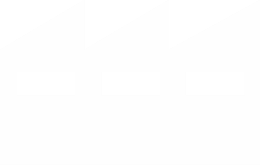 DELEGAZIONI POST EXPO *

32 DELEGAZIONI IN VISITA AGLI STABILIMENTI GRANAROLO:  

• 6 istituzionali 
• 26 commerciali
* PAESI IN VISITA POST EXPO:  COMMERCIALI: Arabia Saudita (2),  Australia,  Bielorussia (2), Brasile (2),  Canada (2), Cina (1), Colombia (2), Corea (3),  Emirati Arabi (1), Estonia (1), Giappone (3), India (1), Irlanda (1), Kazakistan (1), Qatar (1), Stati Uniti (4), Sud Africa (1) ISTITUZIONALI: Colombia, Corea, Francia, Somalia, Israele, Ucraina
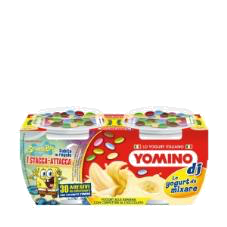 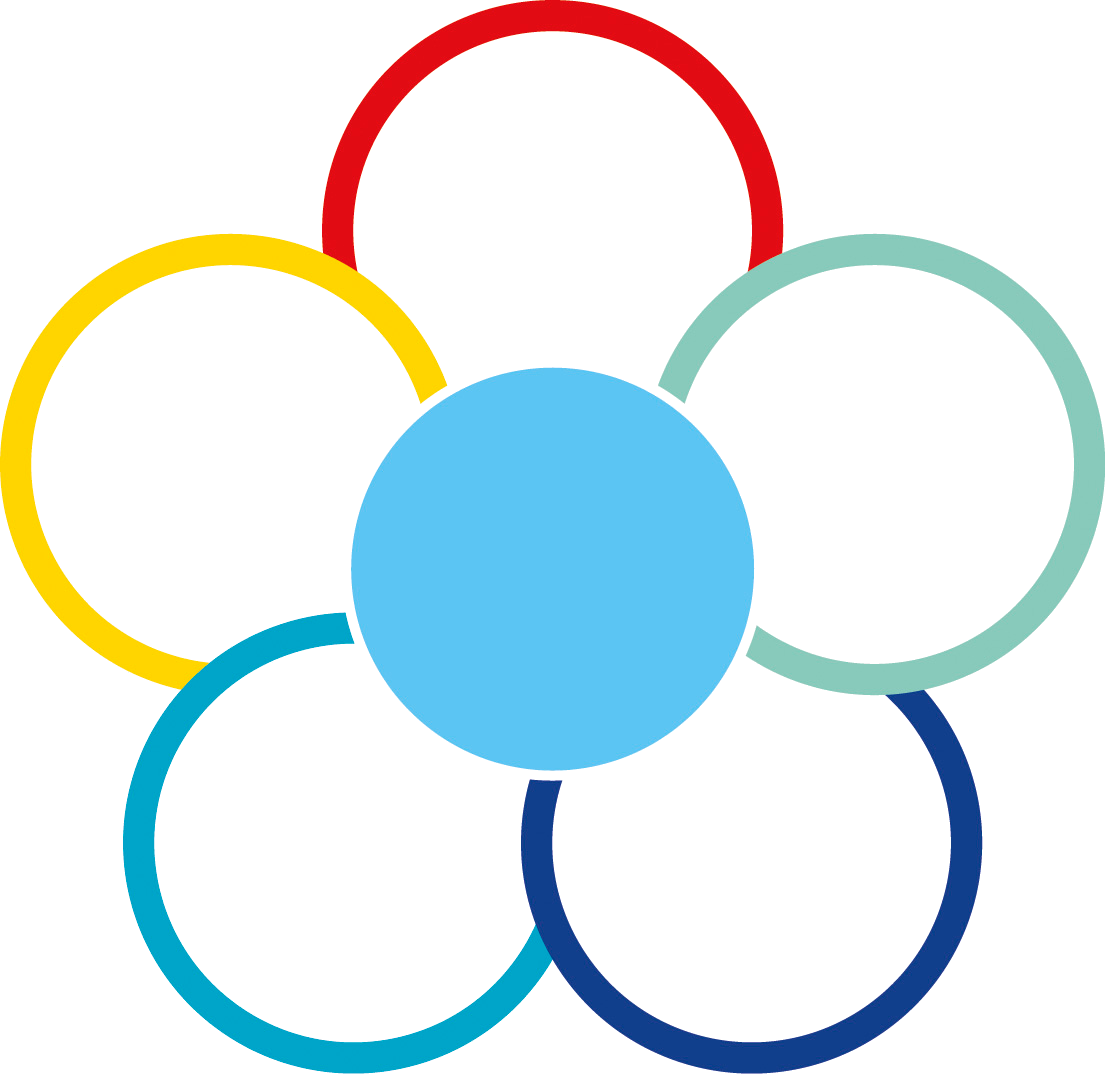 INNOVAZIONE:RISORSA FONDAMENTALE PER LA STRATEGIA DI GRANAROLO
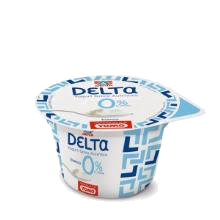 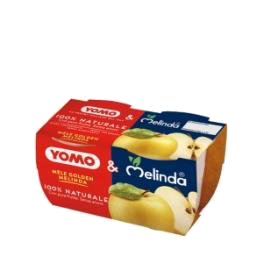 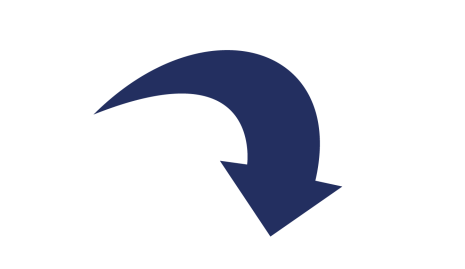 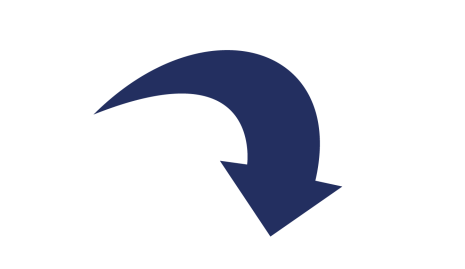 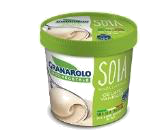 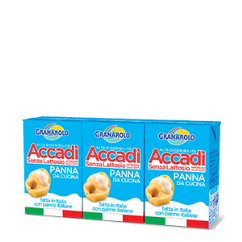 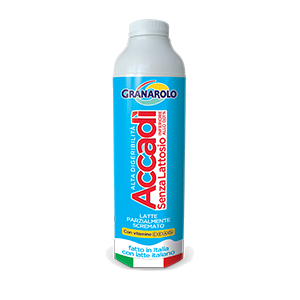 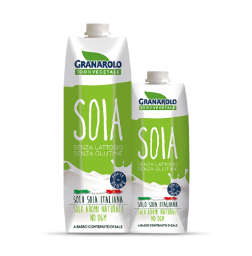 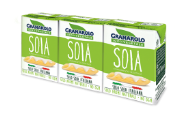 FATTURATO 2015 prodotti lanciati negli ultimi 5 anni
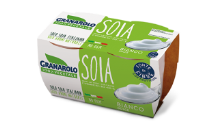 102
…e adesso pensiamo al Biologico, ai formaggi duri, ai latti speciali etc: nuovi prodotti per valorizzare ulteriori volumi di latte…
mln/Euro
Fatturato sell-out
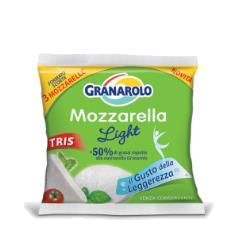 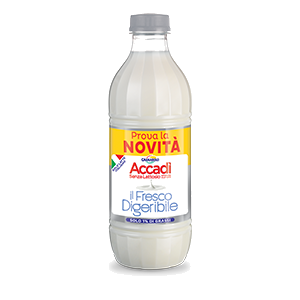 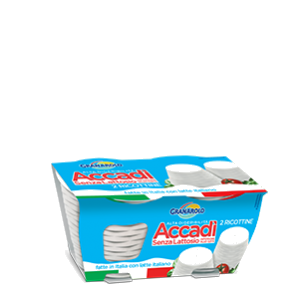 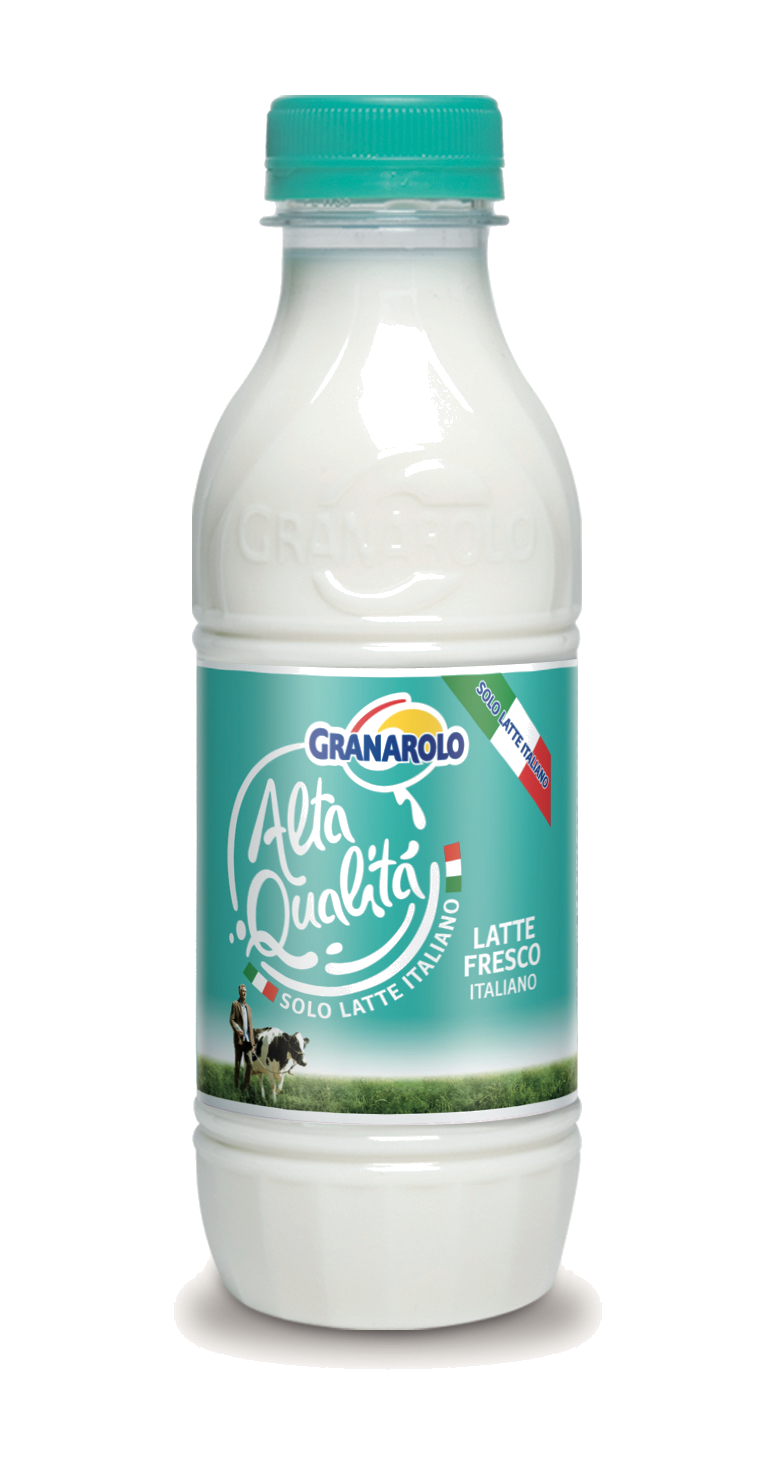 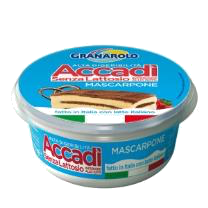 Vendite a valore Mln/Euro
Fonte: IRI Infoscan e Nielsen
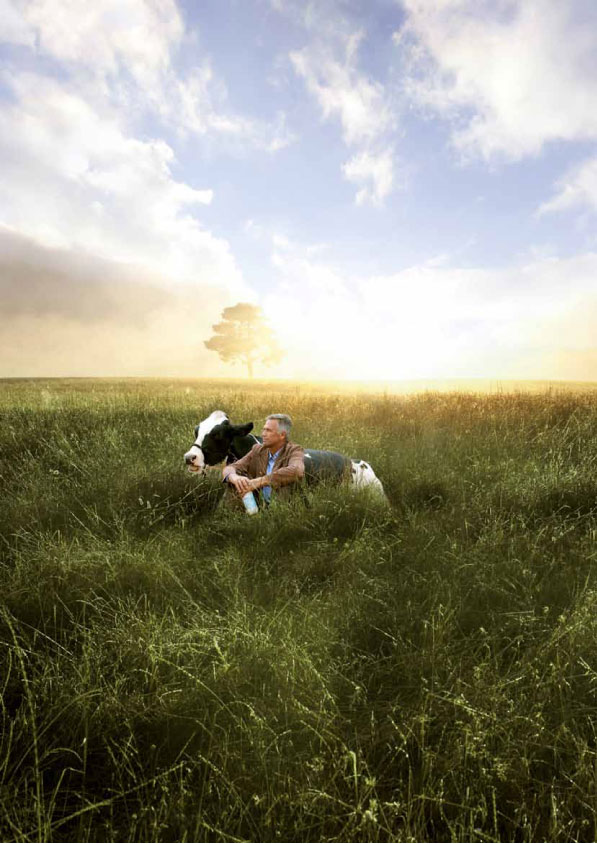 LE SFIDE PER IL FUTURO 
PIANO TRIENNALE
Innovare ed entrare in nuovi mercati alto potenziali
Consentire alle aziende della filiera di crescere e consolidarsi 
Diventare il Gruppo di riferimento all’estero per i prodotti agroalimentari italiani
Consolidare la leadership nei mercati core
PASSIAMO DALL’ESSERE UN’AZIENDA
TIPICAMENTE LATTIERO CASEARIA
ALL’ESSERE UN’AZIENDA DI PRODOTTI FOOD MADE IN ITALY
CHE FA PRODOTTI DI MARCA
E A MARCA PRIVATA
CHE VENDE SU MERCATI NAZIONALI E INTERNAZIONALI
GLI SPACCI BUON CASALE: RISPARMIO E SOSTENIBILITA’
Gioia del Colle e  Bologna: market del fresco a libero servizio dove consumatori privati, operatori del settore Ho.Re.Ca. soci allevatori e dipendenti del Gruppo Granarolo avranno la possibilità di trovare a prezzi convenienti un ampio assortimento di prodotti tra cui quelli del portafoglio Granarolo (latte, yogurt, formaggi freschi e stagionati anche DOP, salumi, pasta confezionata all’uovo e di semola e molti altri ancora, a marchio Granarolo, Yomo, Pettinicchio, Podda, Amalattea, Pinzani, Croce di Magara, Gennari e Pastificio Granarolo) e una selezione di altri salumi, prodotti da forno (pane, pizza, piadine e dolci), piatti pronti, insalate, bevande e succhi di frutta che varierà secondo la stagionalità.
 
I punti vendita Buon Casale sono stati concepiti in chiave di sostenibilità per ridurre gli sprechi di prodotto a data corta e per consentire ai consumatori un risparmio sul prezzo a scaffale.
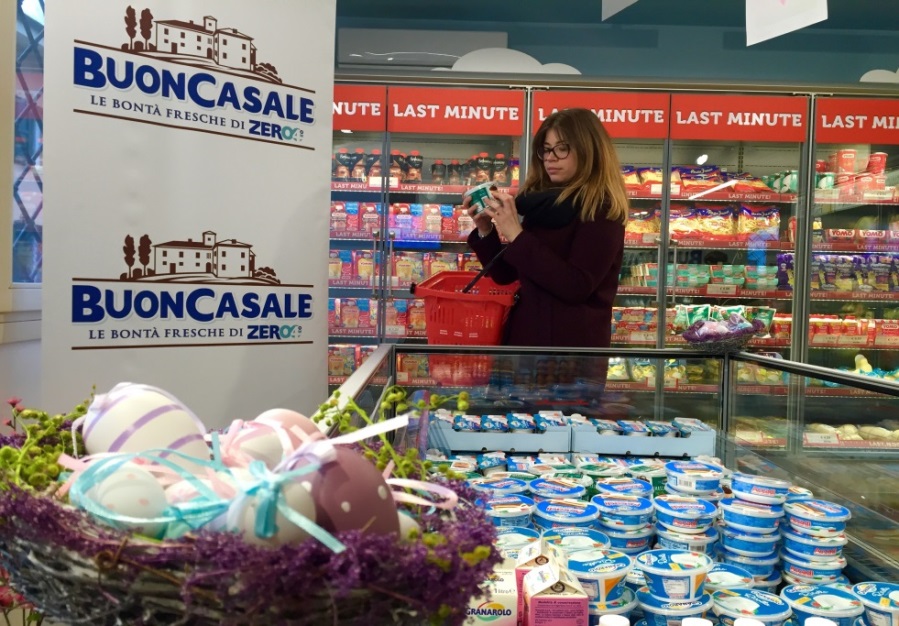 FICOFABBRICA ITALIANA CONTADINA
F.I.CO. Eataly World Bologna vuole raccontare al Mondo l’eccellenza enogastronomica italiana, racchiudendo in una location unica la tradizione locale, la cultura del cibo di alta qualità e le competenze delle persone che da sempre lavorano nelle filiere agroalimentari.

F.I.CO. Eataly World Bologna vuole diventare la struttura di riferimento per la divulgazione e la conoscenza dell’agroalimentare italiano, il luogo di incontro per tutti coloro che amano il cibo e che di esso vogliono conoscere i segreti e la tradizione.

L’obiettivo è quello di attrarre più di 6 milioni di visitatori all’anno.

Granarolo ci sarà.
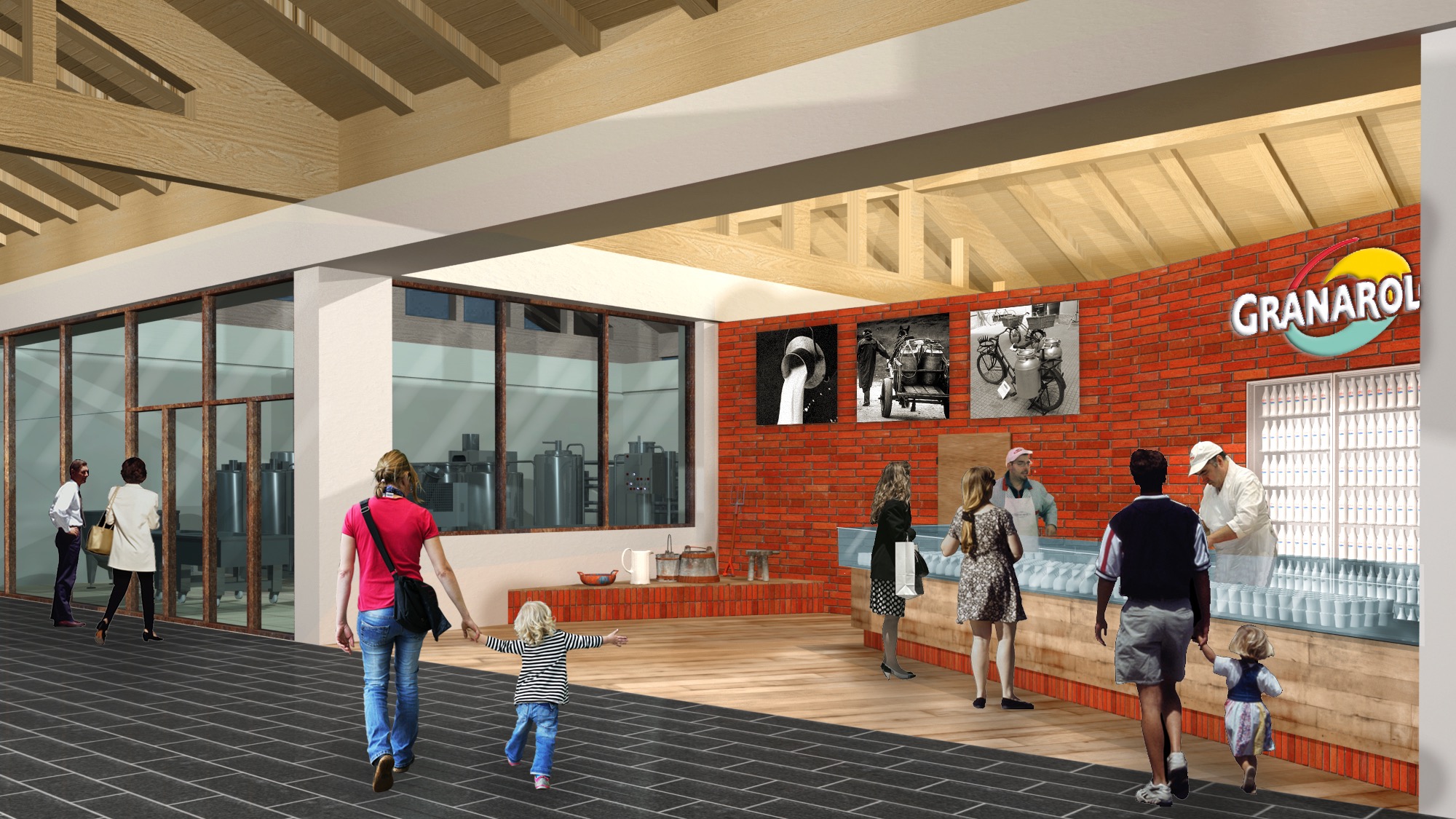 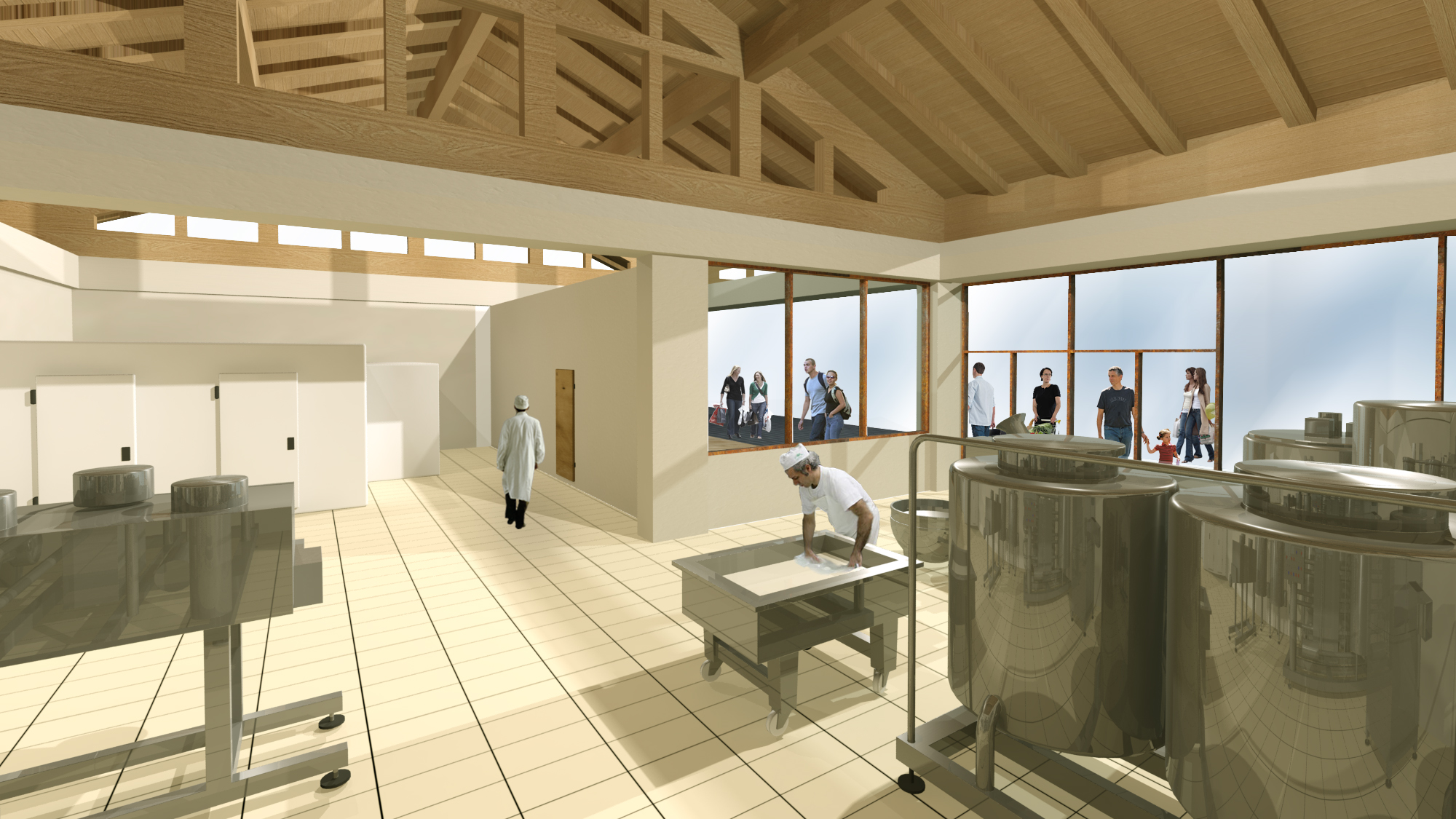 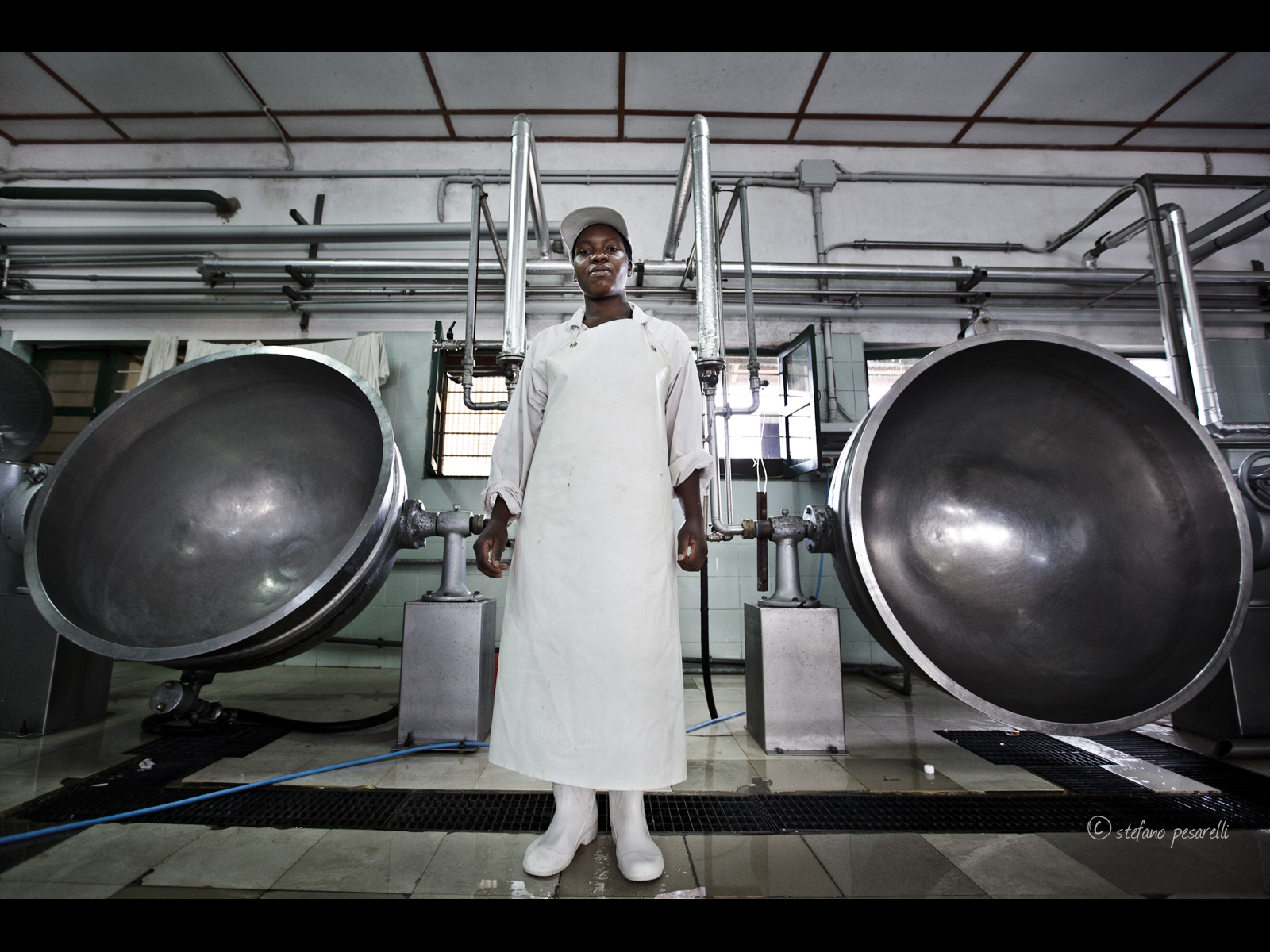 DA AFRICA MILK PROJECT AD AFRICHAND PROJECT
Africamilkproject aveva l'obiettivo di sviluppare intorno a un piccolo caseificio situato in uno dei distretti più poveri della Tanzania una vera e propria filiera del latte, capace di mettere a profitto gli sforzi dei primi agricoltori locali coinvolti (si tratta in realtà di famiglie che possiedono una o più mucche), così da creare un piccolo sistema agrozootecnico, in grado di produrre latte alimentare sicuro (pastorizzato), distribuirlo alle famiglie e alle scuole, assicurando cibo, lavoro e un'attività economica autonoma. 
Oggi questo sogno è una realtà. La Milk Factory di Njombe prende la materia prima da 800 allevatori locali, dà lavoro a 800 persone, fornisce latte gratuitamente a 26.000 bambini allo scopo di educare le famiglie al consumo di latte. 

Da pochi mesi è partito un nuovo progetto in Mozambico, con la Regione Emilia Romagna e molti partner.
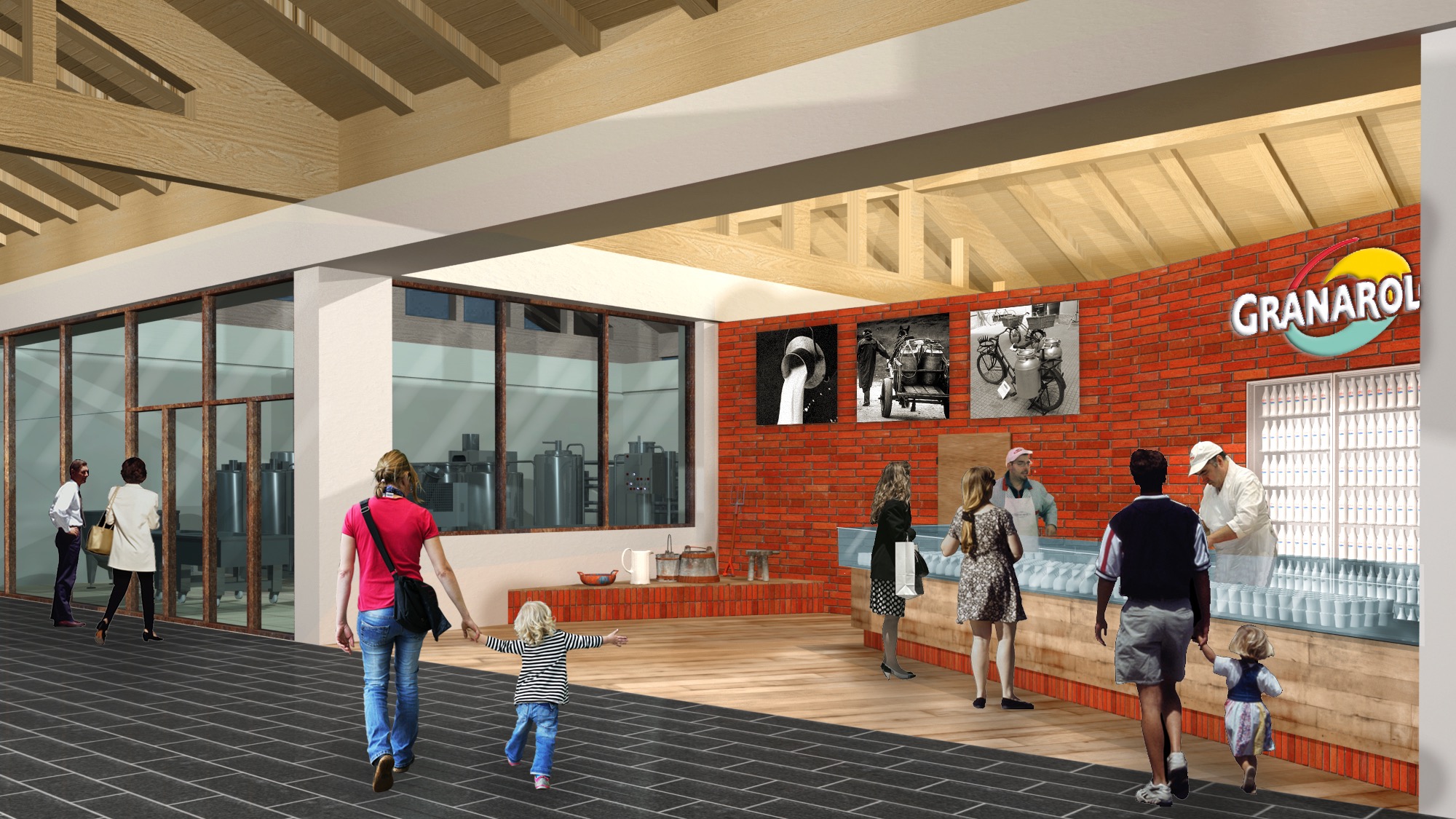 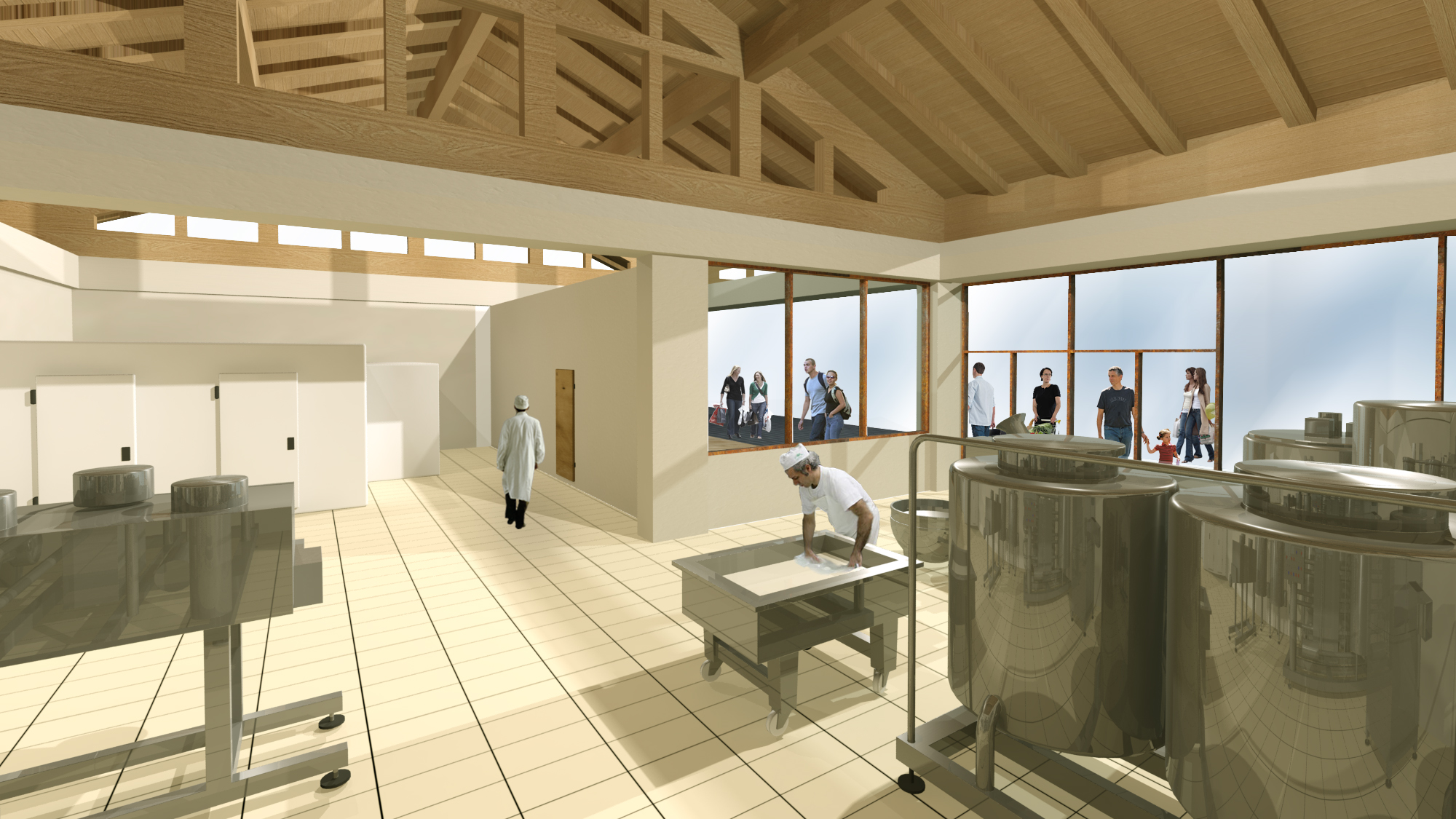 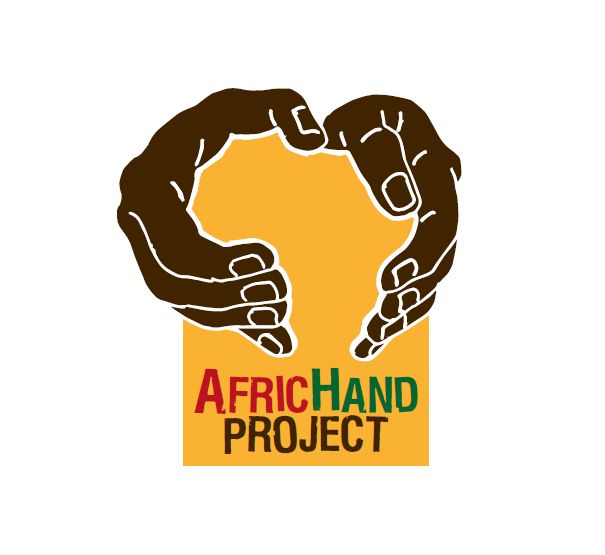 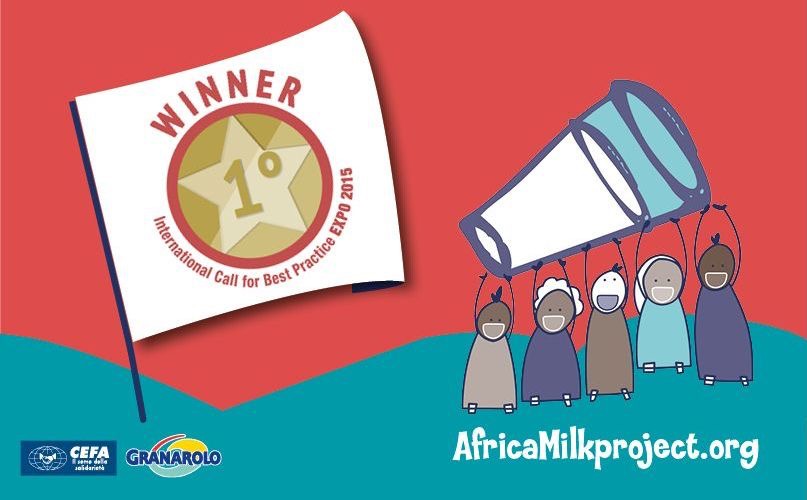 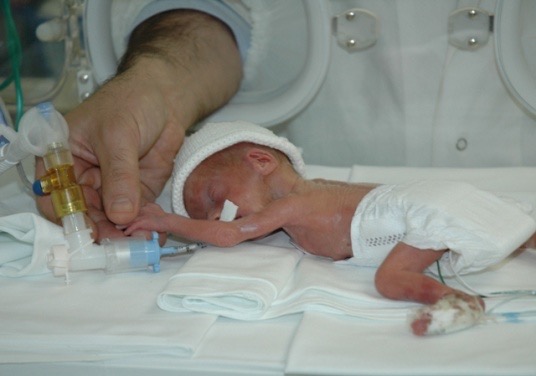 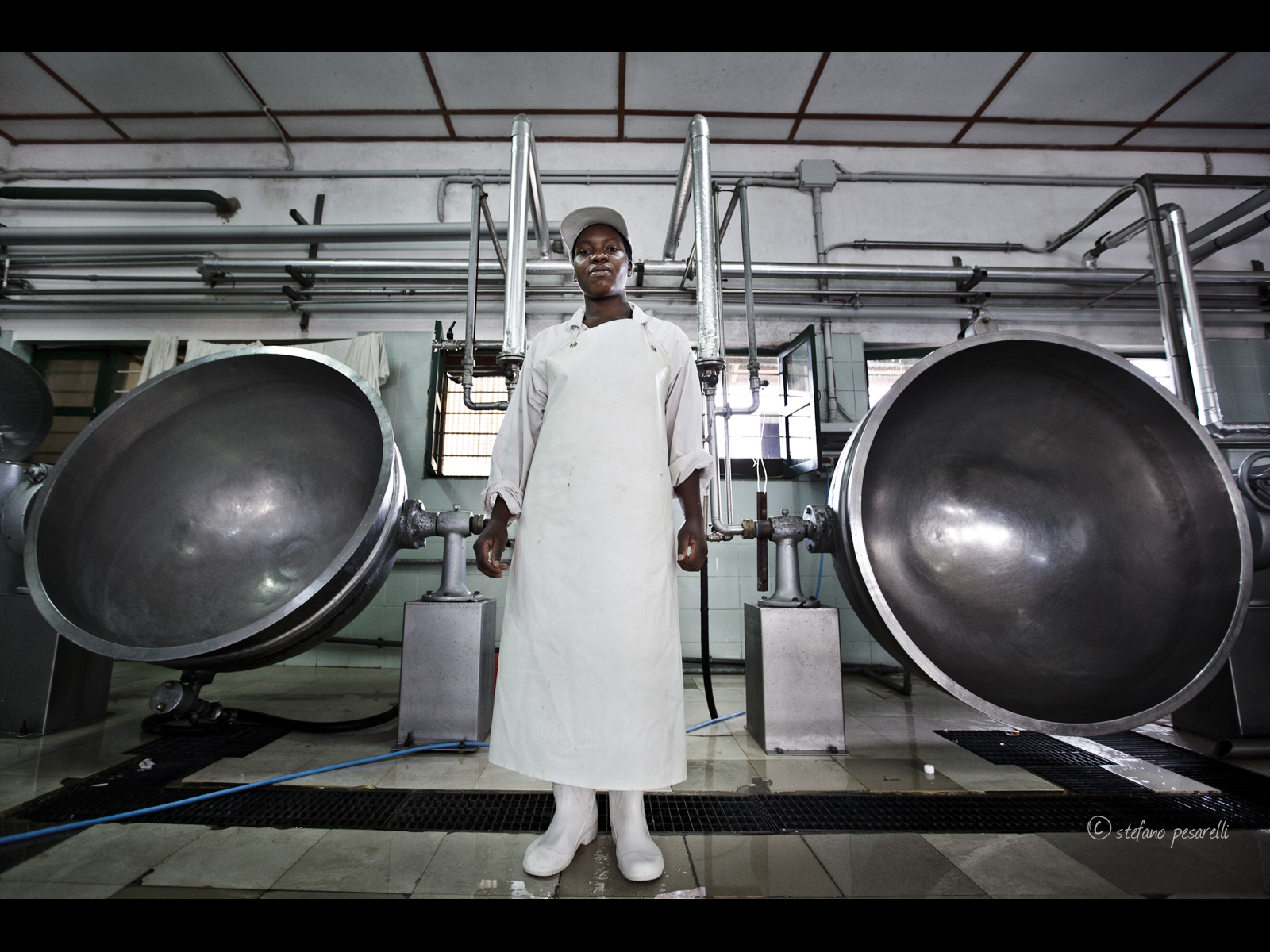 BANCA DEL LATTE UMANO DONATO DI BOLOGNA
LA BANCA DEL LATTE È UN CENTRO ADIBITO ALLA RACCOLTA DEL LATTE UMANO OFFERTO DA MAMME DONATRICI
LA BANCA DEL LATTE assicura la distribuzione gratuita del latte materno che grazie alle sue proprietà viene utilizzato per molte patologie e spesso rappresenta una garanzia in più per la sopravvivenza del bambino.
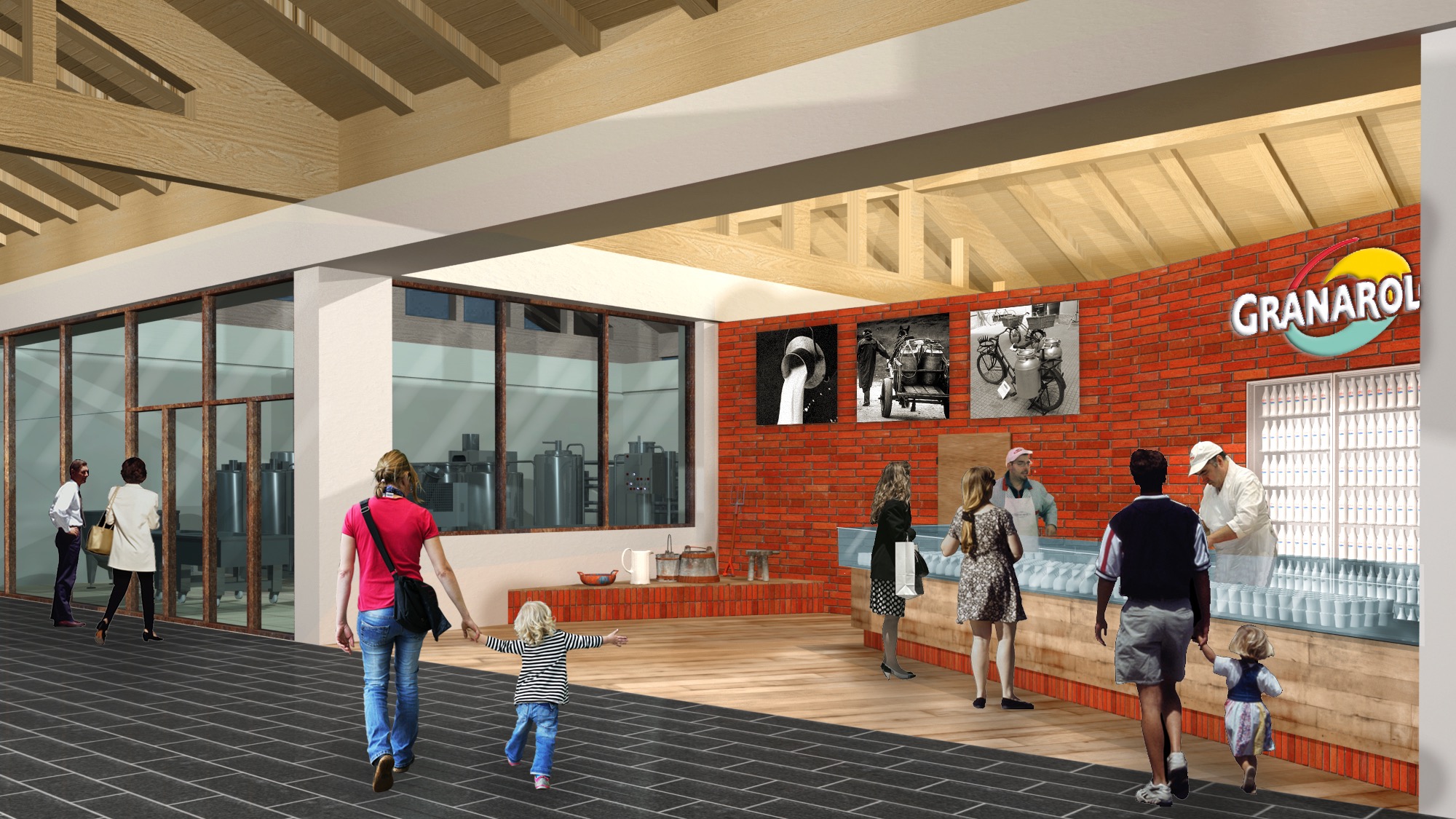 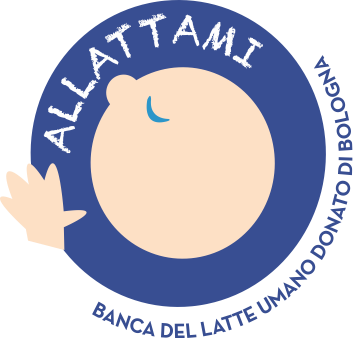 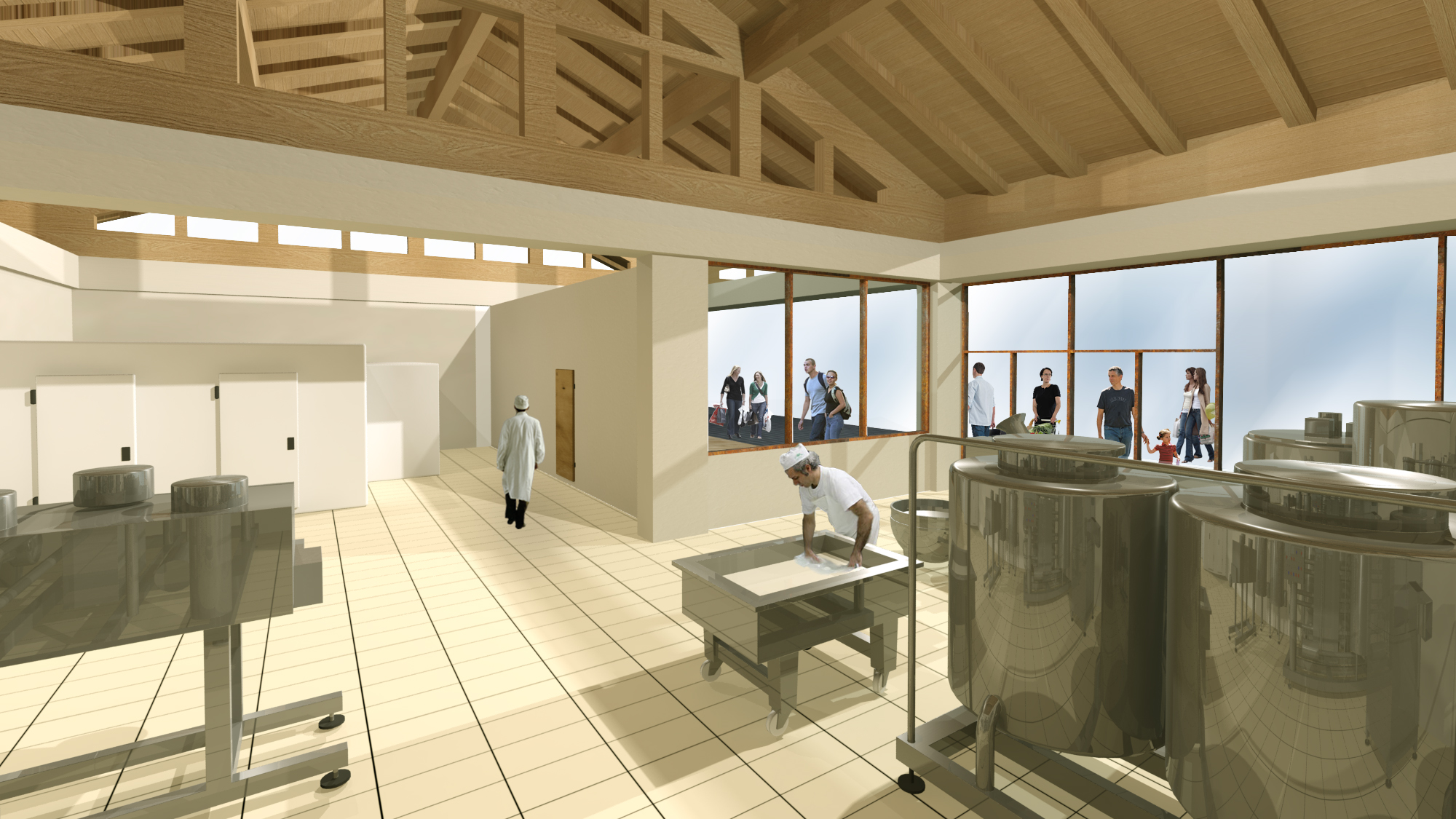 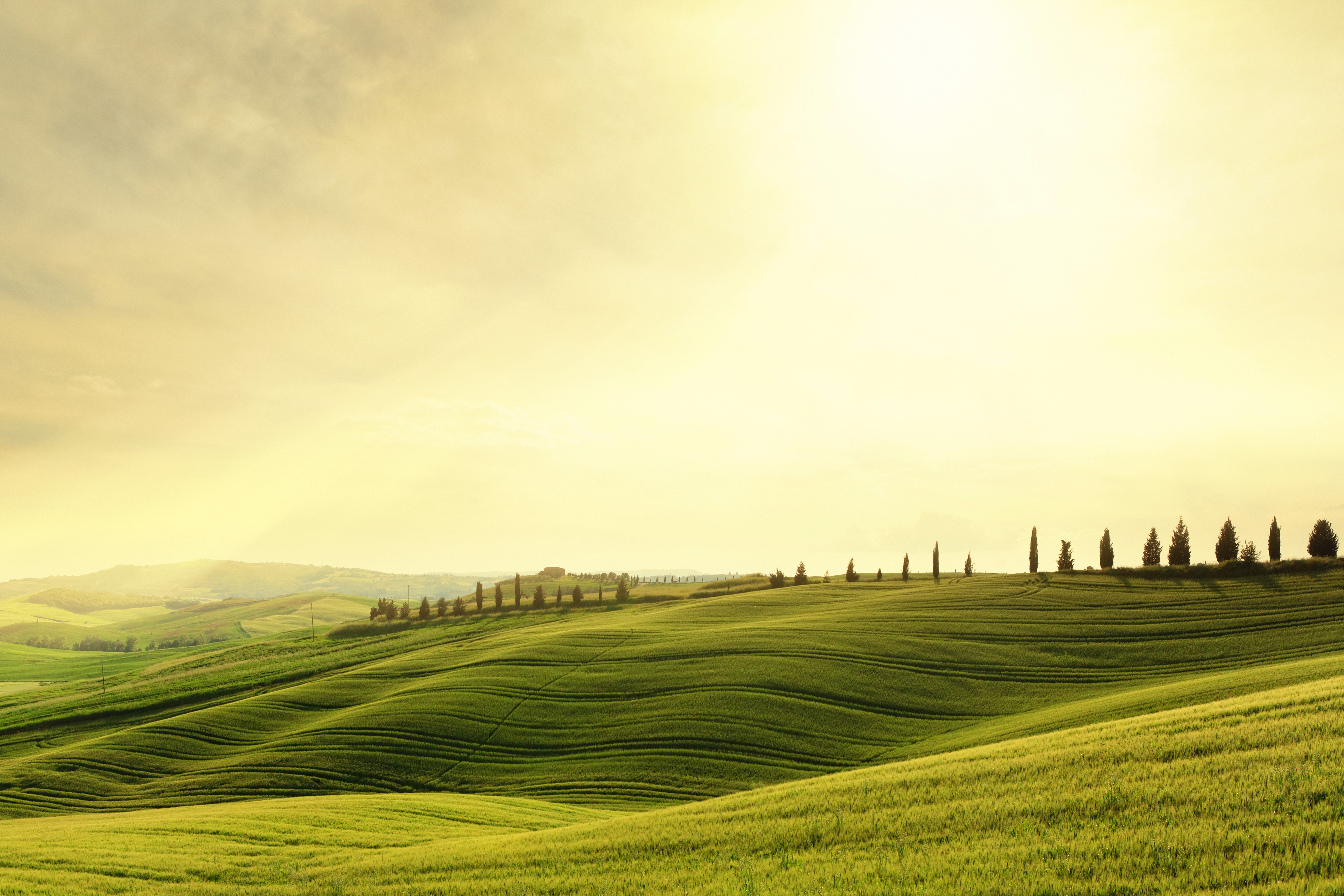 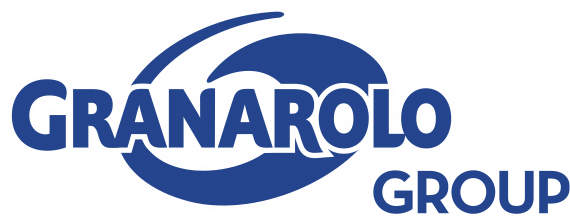 Valorizziamo le produzioni di eccellenza e sosteniamo la penetrazione dei prodotti italiani all’estero
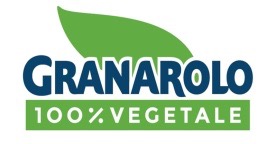 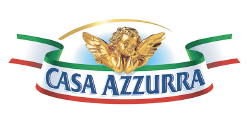 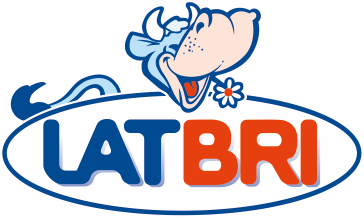 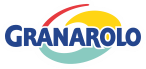 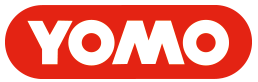 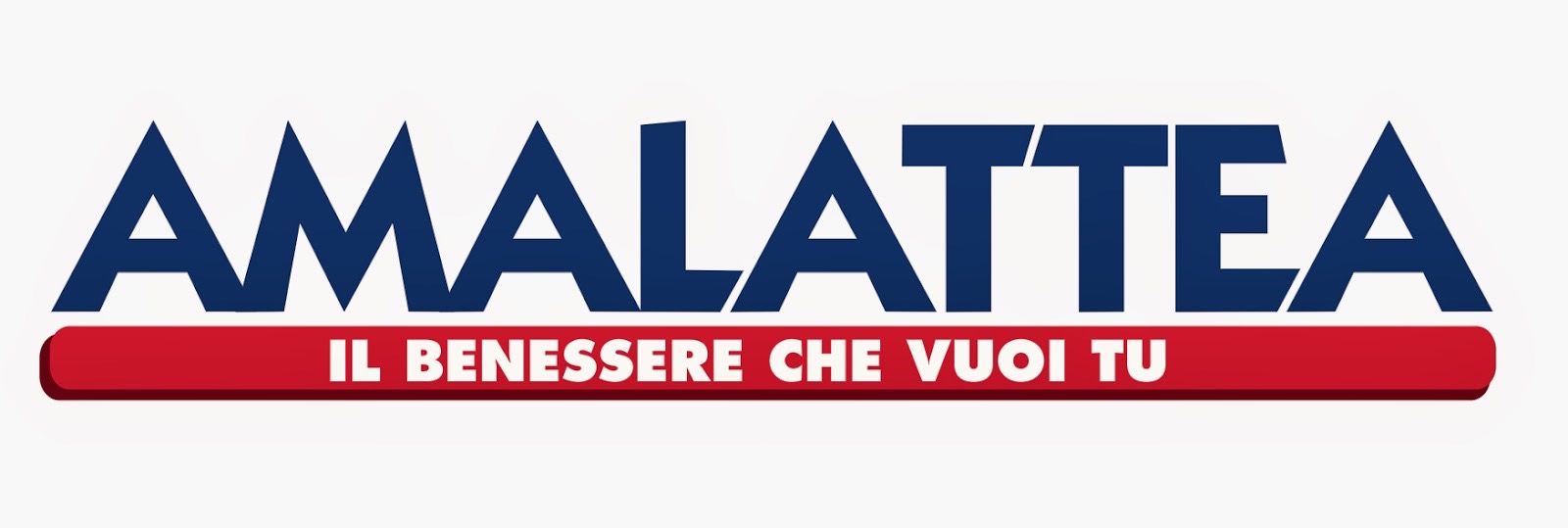 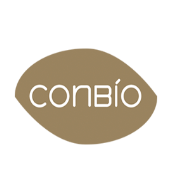 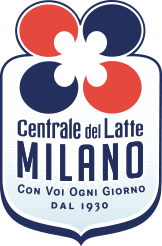 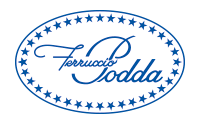 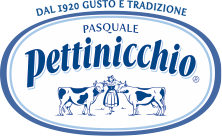 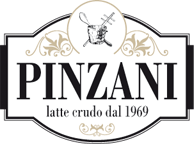 34